SOUČASNÉ TECHNOLOGIE VYUŽÍVANÉ PRO MONITORING PA
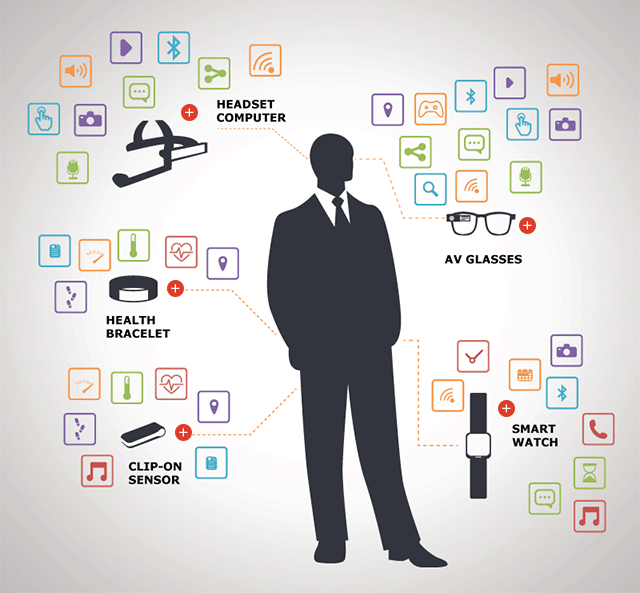 Bc. Tomáš Brokeš 408202
Bc. Jiří John - 409388 
1. ročník NMgr. FSpS, obor UTV - SE
np 2003/03 Antropomotorika
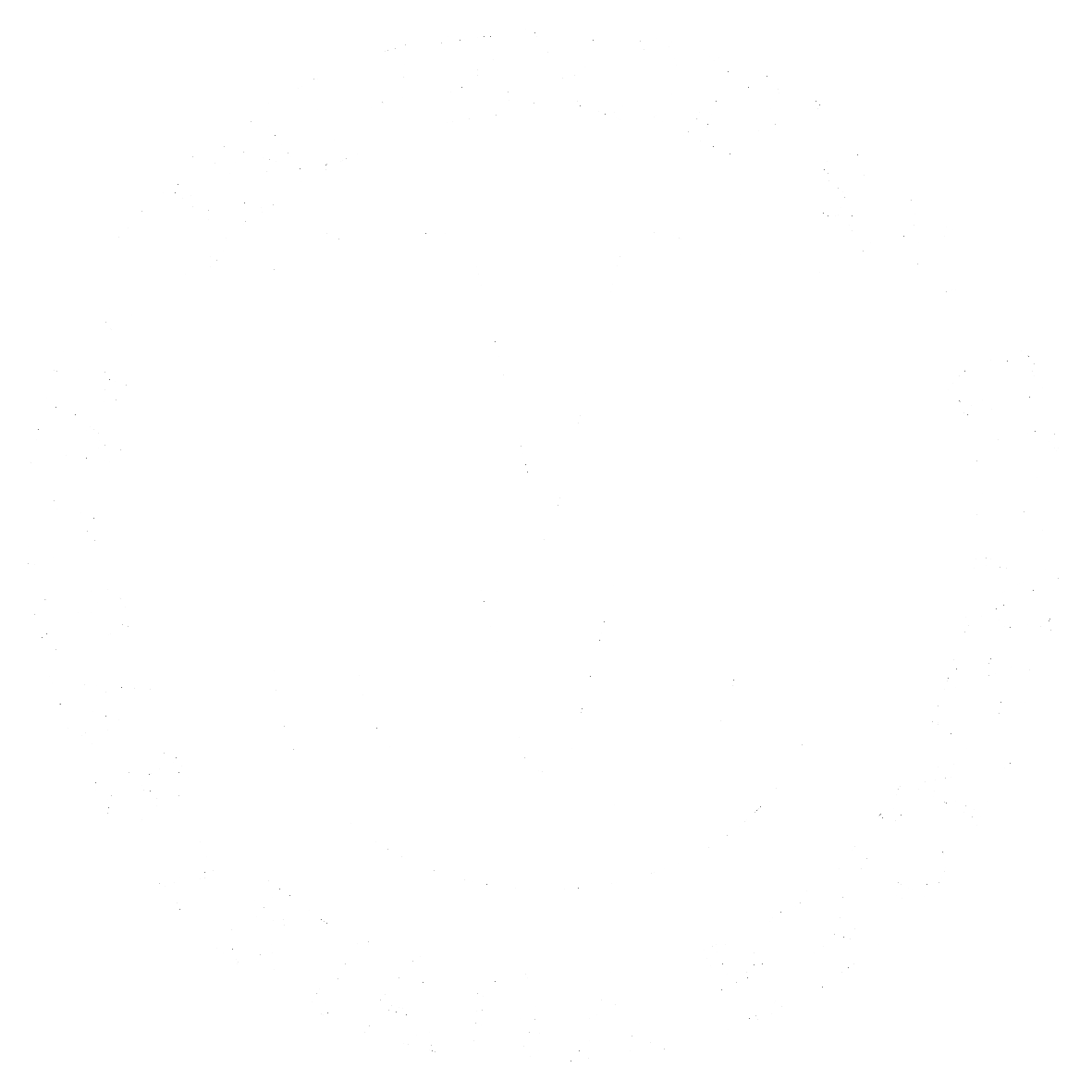 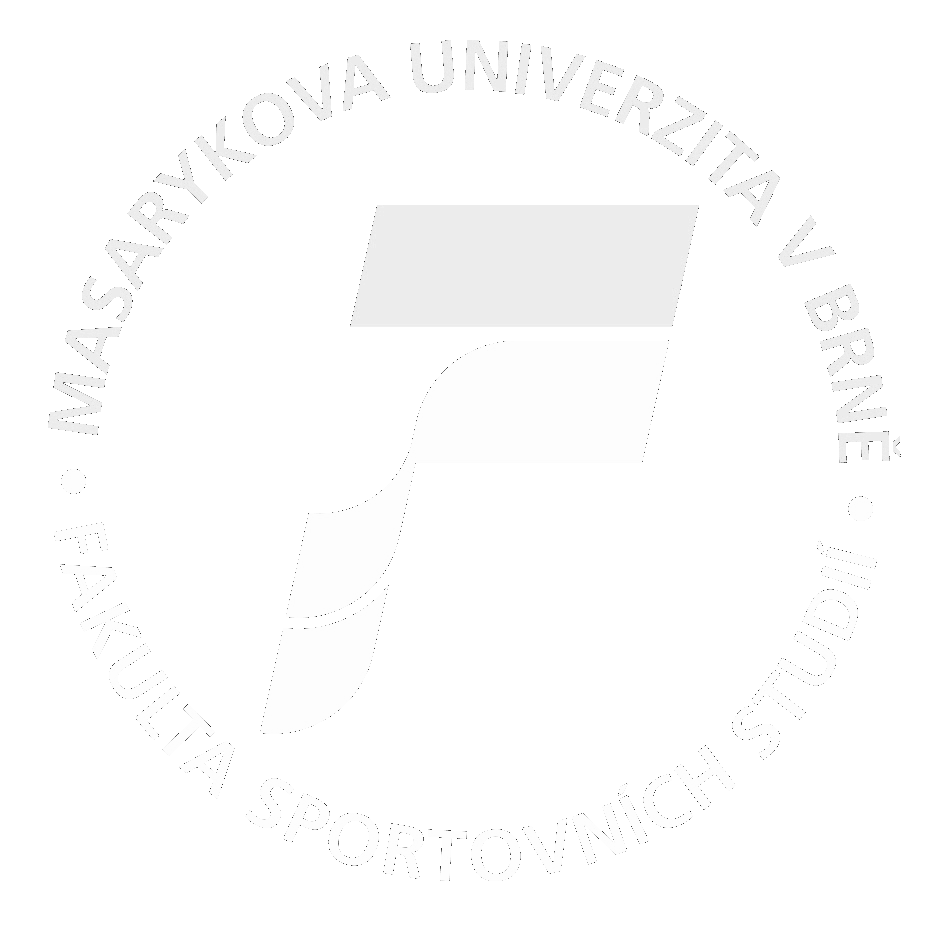 Pohybová aktivita

vzájemné propojení psychické, psychomotorické, biologické a sociální stránky člověka

ovlivňuje zdraví, redukuje tělesnou hmotnost, prodlužuje aktivní život, zlepšuje a upevňuje zdravotní stav a zvyšuje tělesnou zdatnost

výhody - školní výkonnost (koncentrace, paměť)
	  - zvýšení hladiny endorfinů
	  - navazování sociálních vazeb
	  - mentální zdraví jedince (prevence depresí, úzkostí, atd.)
	  - imunita

rizika: - zranění
	 - přetrénování
	 - patologická únava
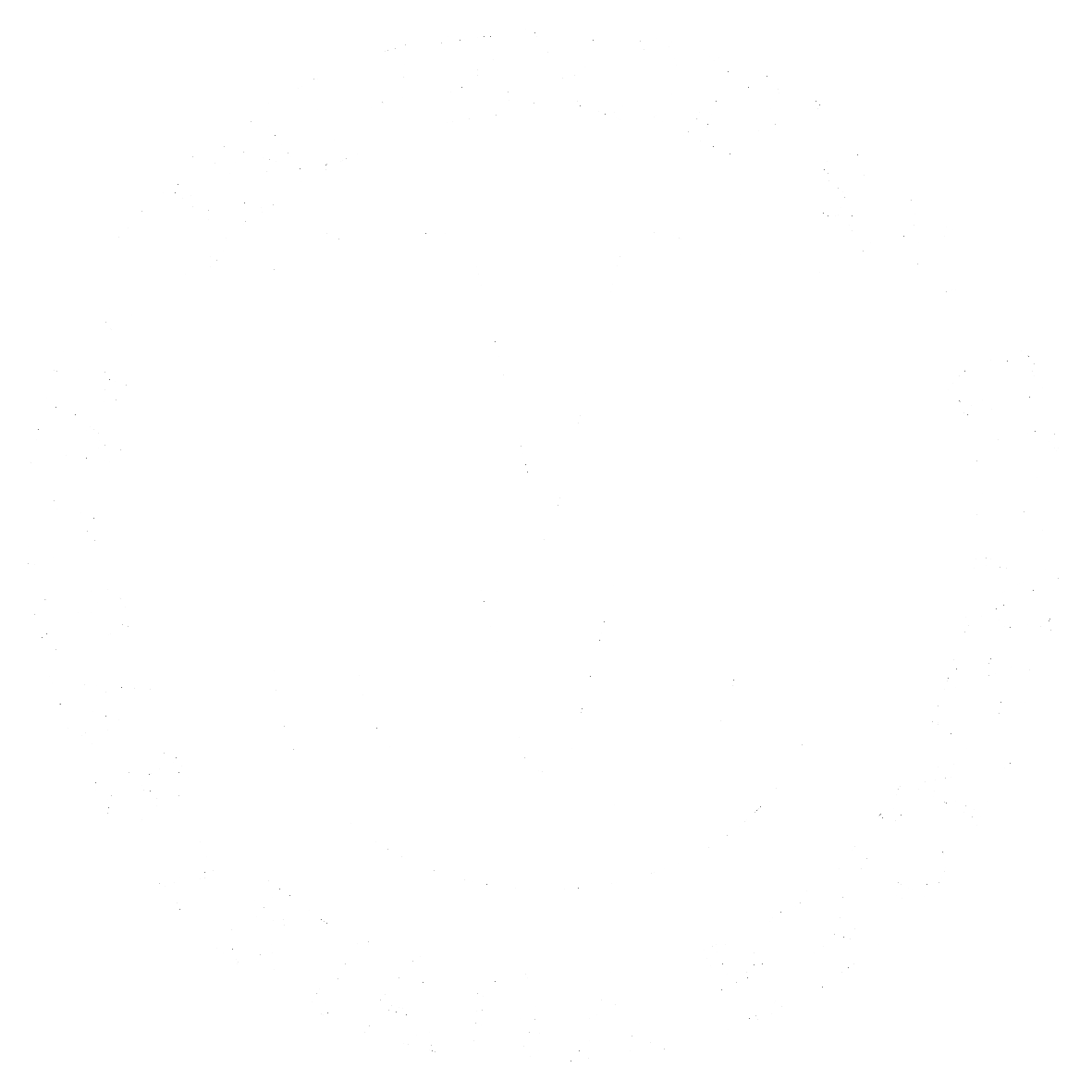 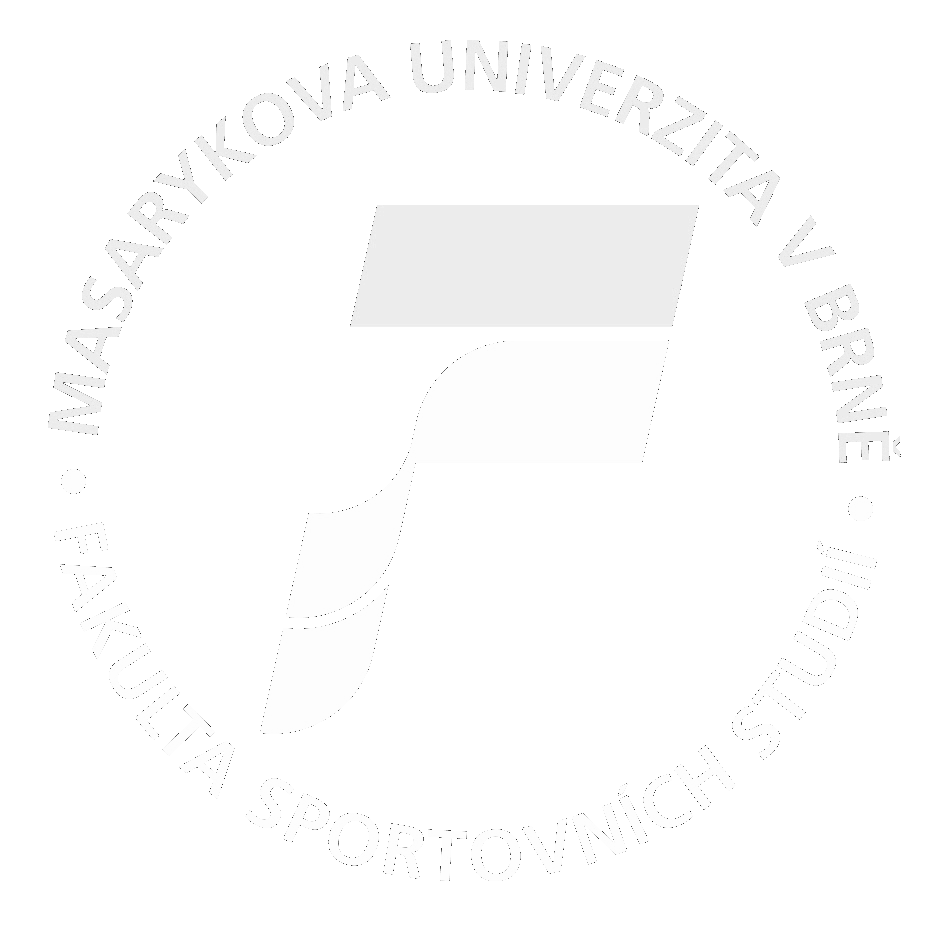 Doporučení:

děti (6 -15 let) – časté změny intenzity zatížení
               - nachozené kroky, aktivní výdej energie a časová dotace PA
               - PA (10-12 h/týdně)
               - kroky (13 000 chlapci, 11 000 dívky)
               - aktivní výdej energie (minimální: 1435 – 1914 kcal)
               - aktivní výdej energie (rozvíjející: 4067 kcal)

dospělí – kroky (10 000)
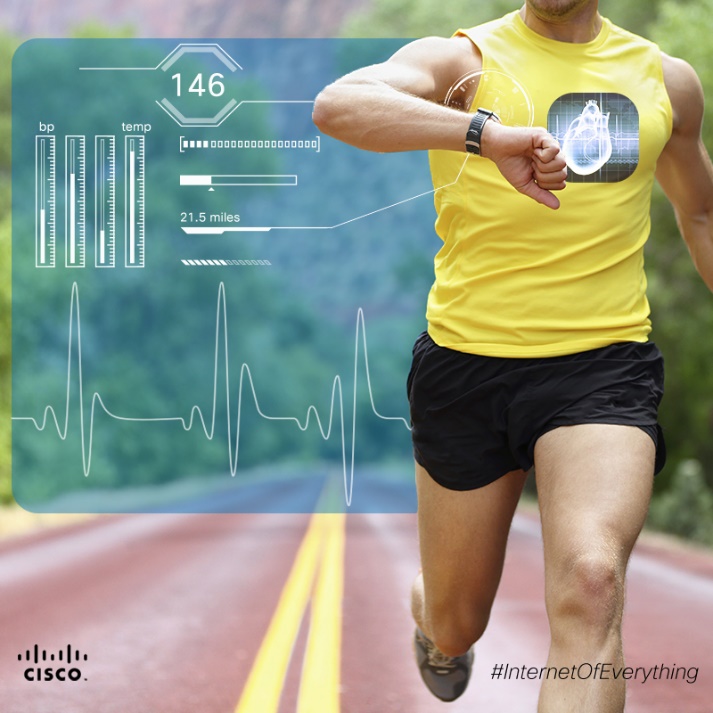 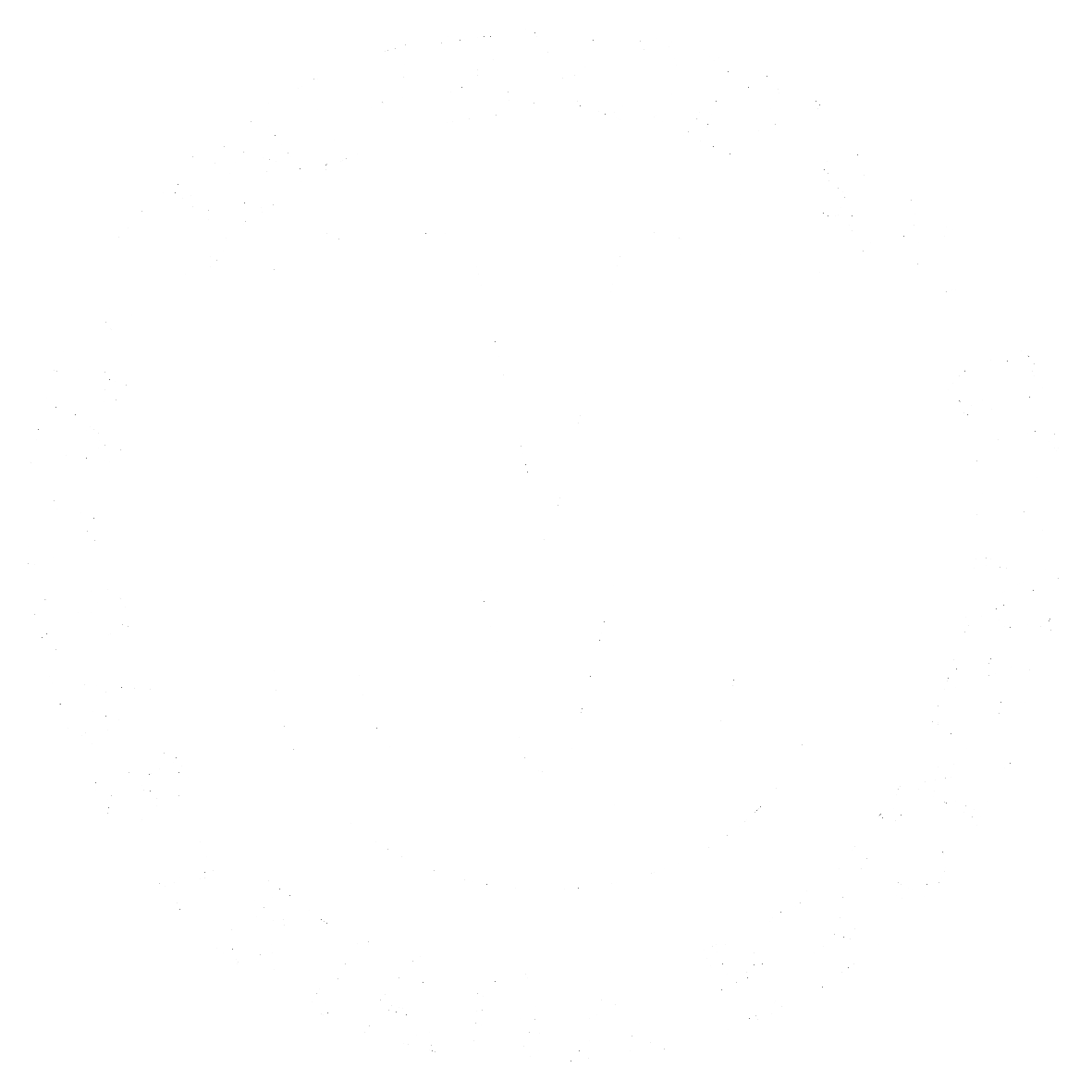 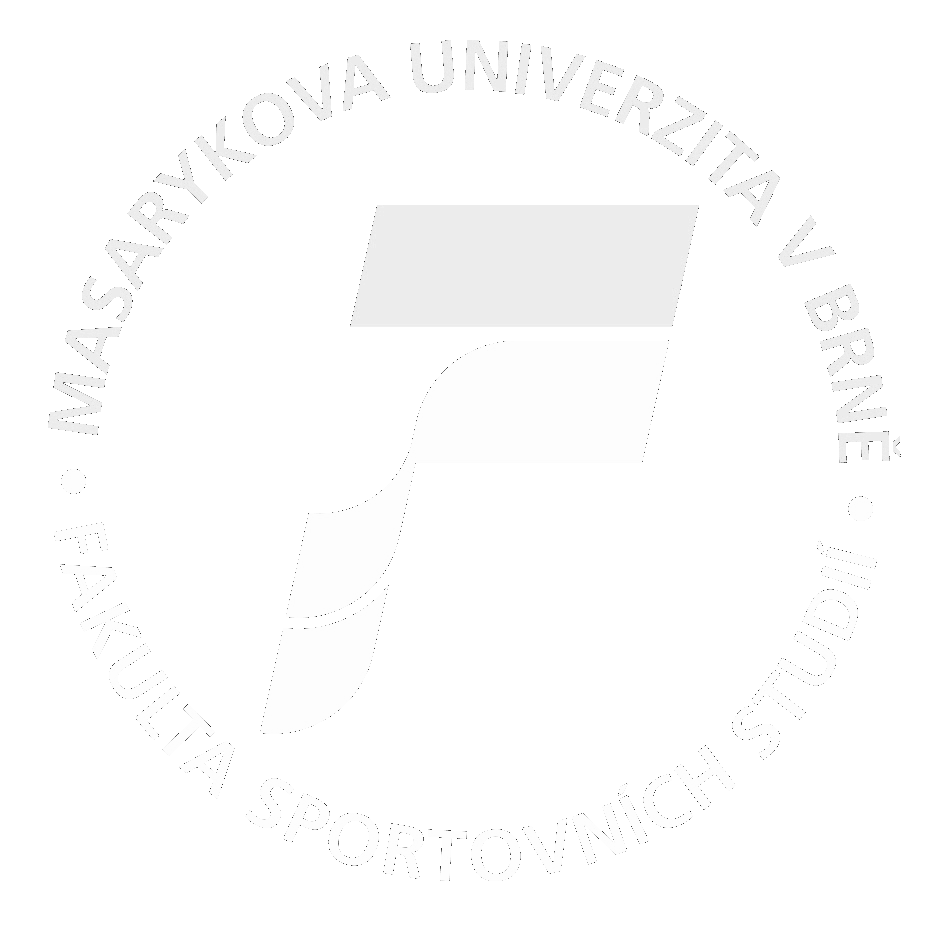 Monitoring PA


21. století - HI-TECH – vzestup modern. technologií

wearable technology

„pomocníci“ – krokoměry
                       - akcelerometry
                       - fitness náramky
                       - fitness aplikace ve smartphonech
                       - sporttestery (pulsmetry)
                       - smartwatches
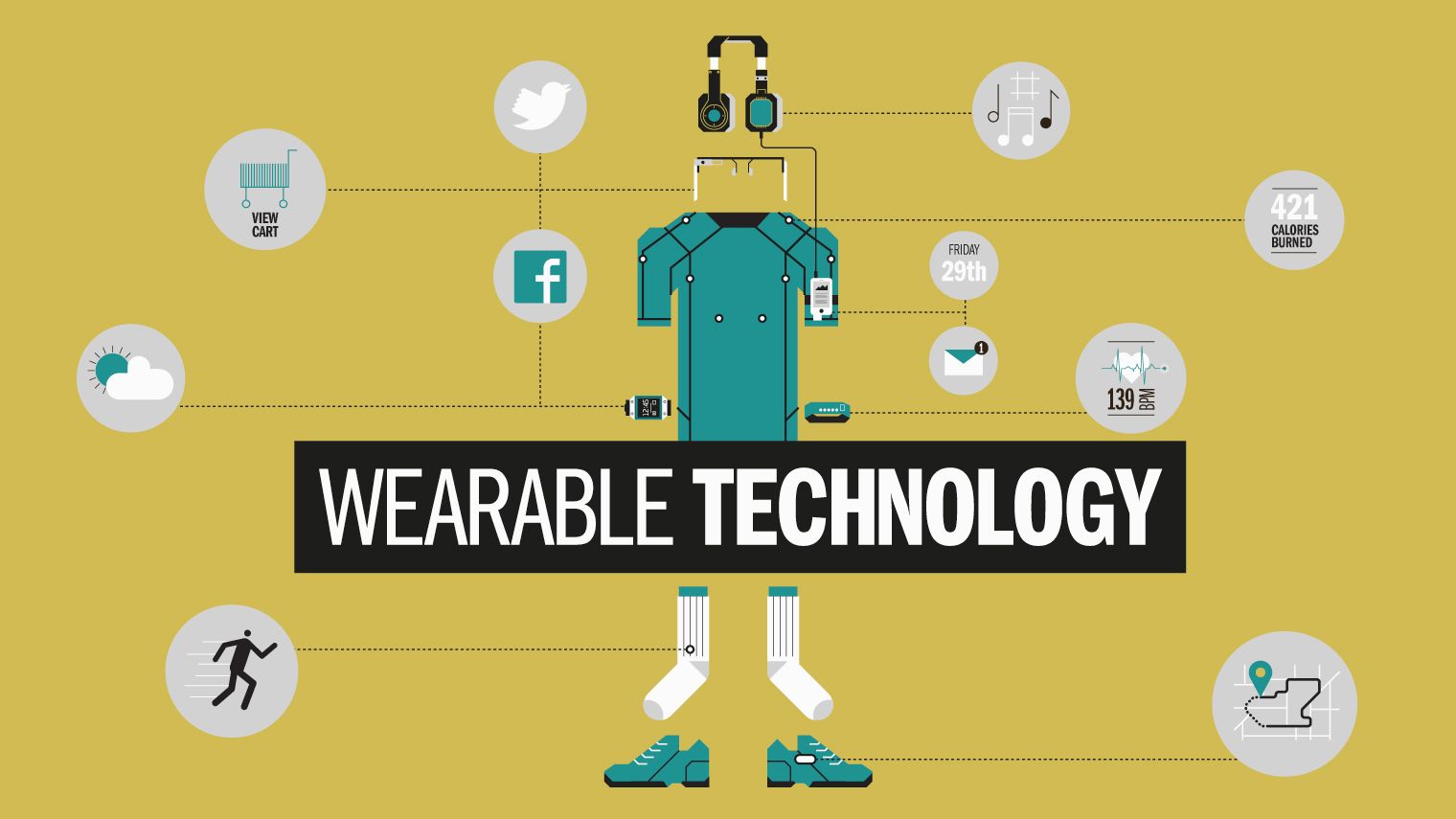 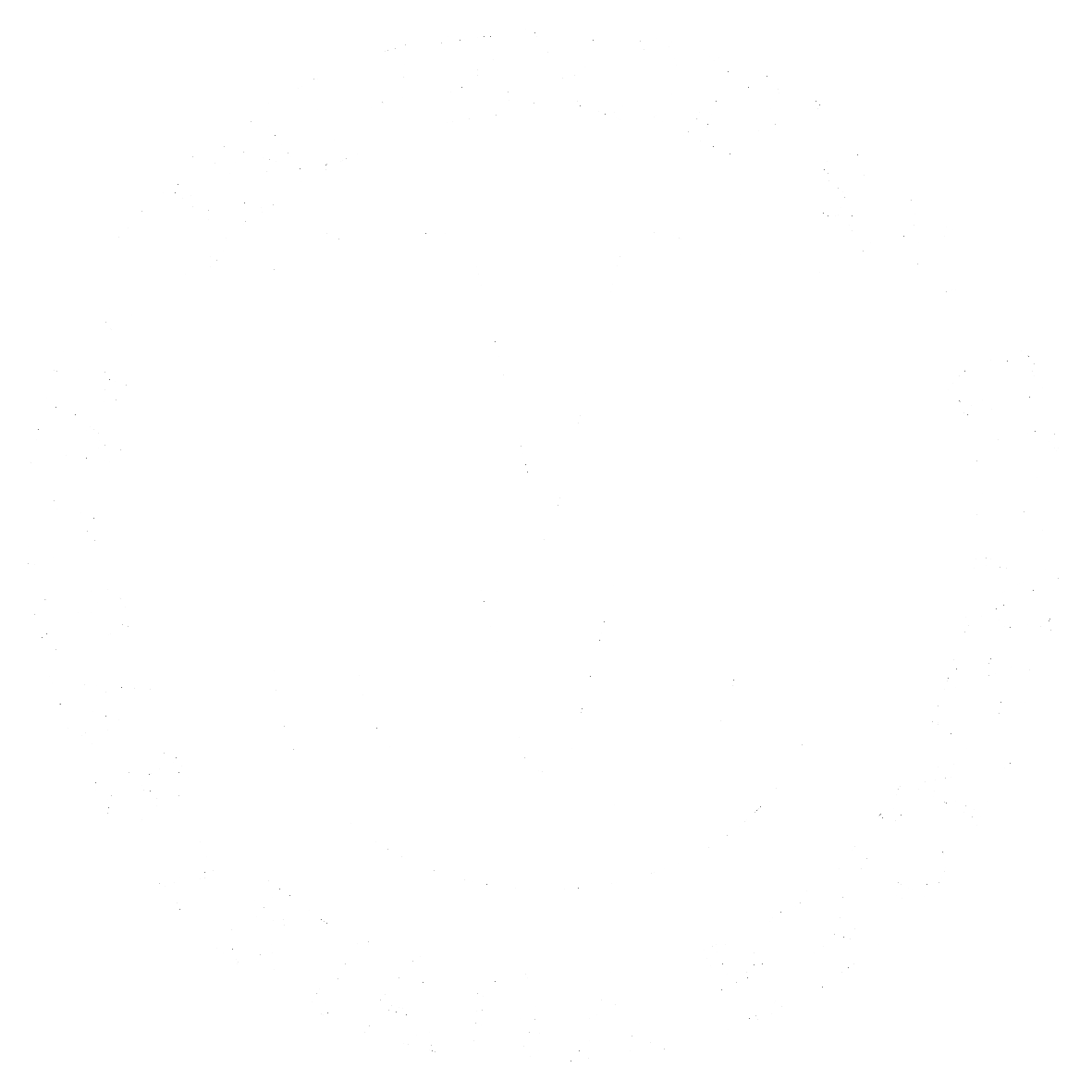 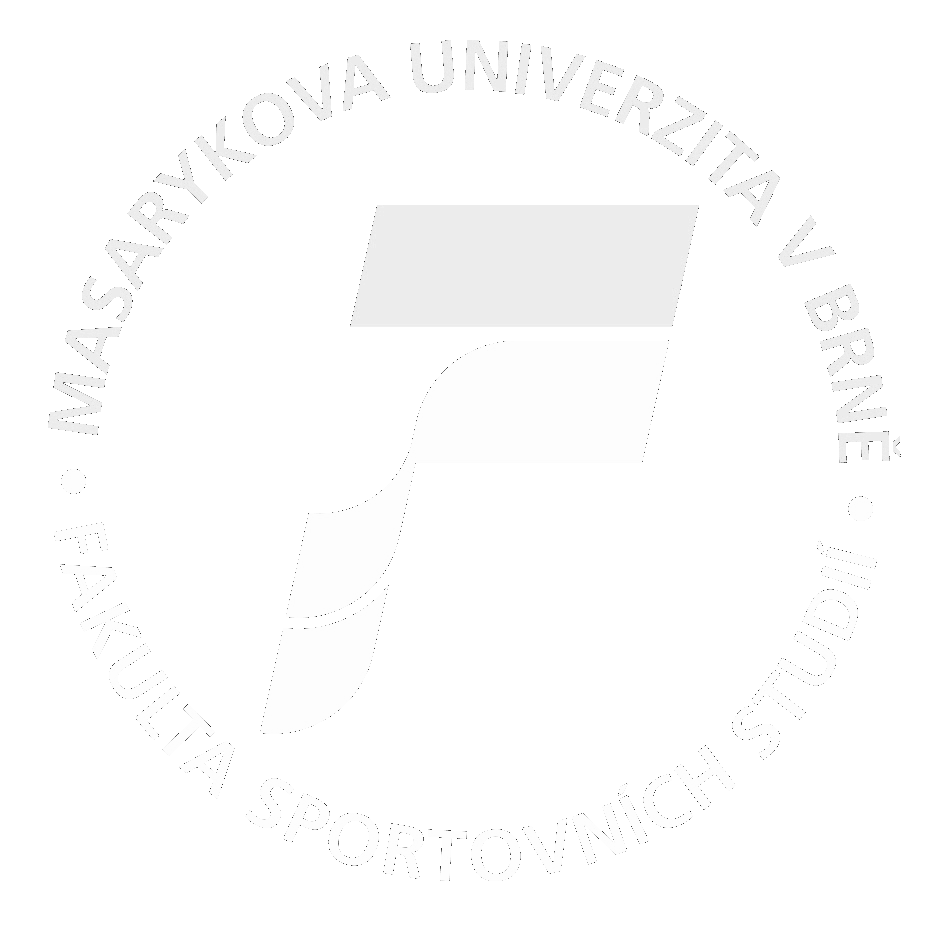 Krokoměry

pedometry
první krokoměr vynalezl již v 15.století Leonardo da Vinci - pohyb primitivního kyvadla zaznamenával počet kroků
vnitřní senzory k detekování a zaznamenávání počtu kroků
princip – „kyvadélko“ reagující na lidskou houpavou chůzi
při pomalé chůzi nepřesné
nízká cena a menší náročnost na zpracování dat

typy – jednoduché - se základními funkcemi počítání kroků a času
           - pokročilé - s nastavením vzdálenosti, počtu kroků, spálených kalorií,                 
                                výpočtem úbytku tuků, filtrem nežádoucích pohybů

v kombinaci s akcelerometrem či 3D polohovým senzorem
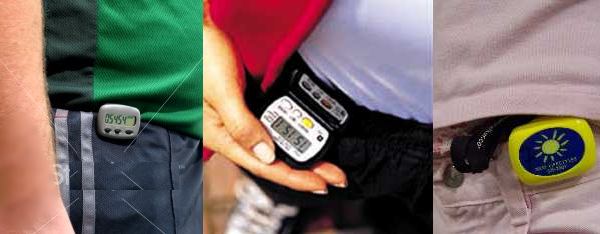 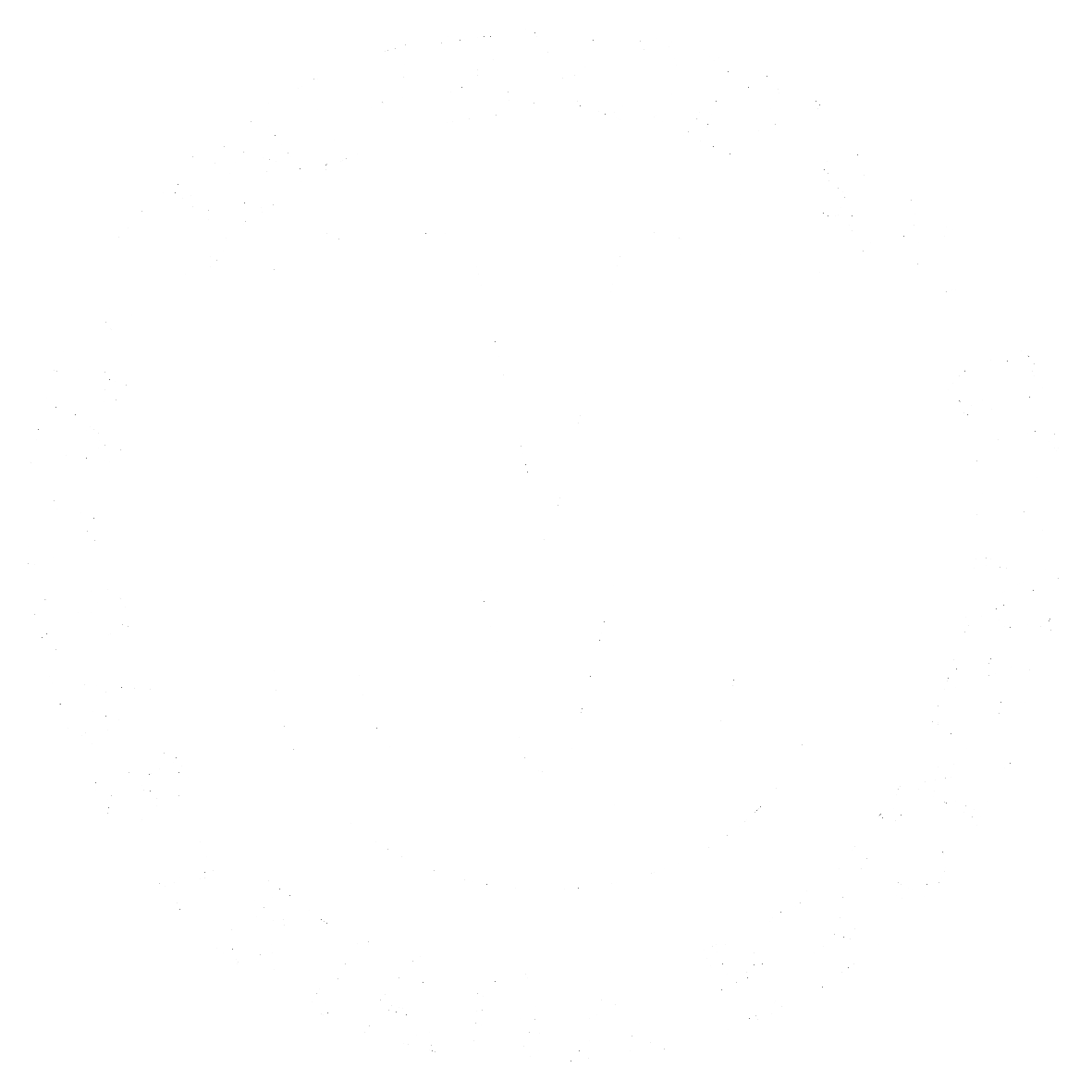 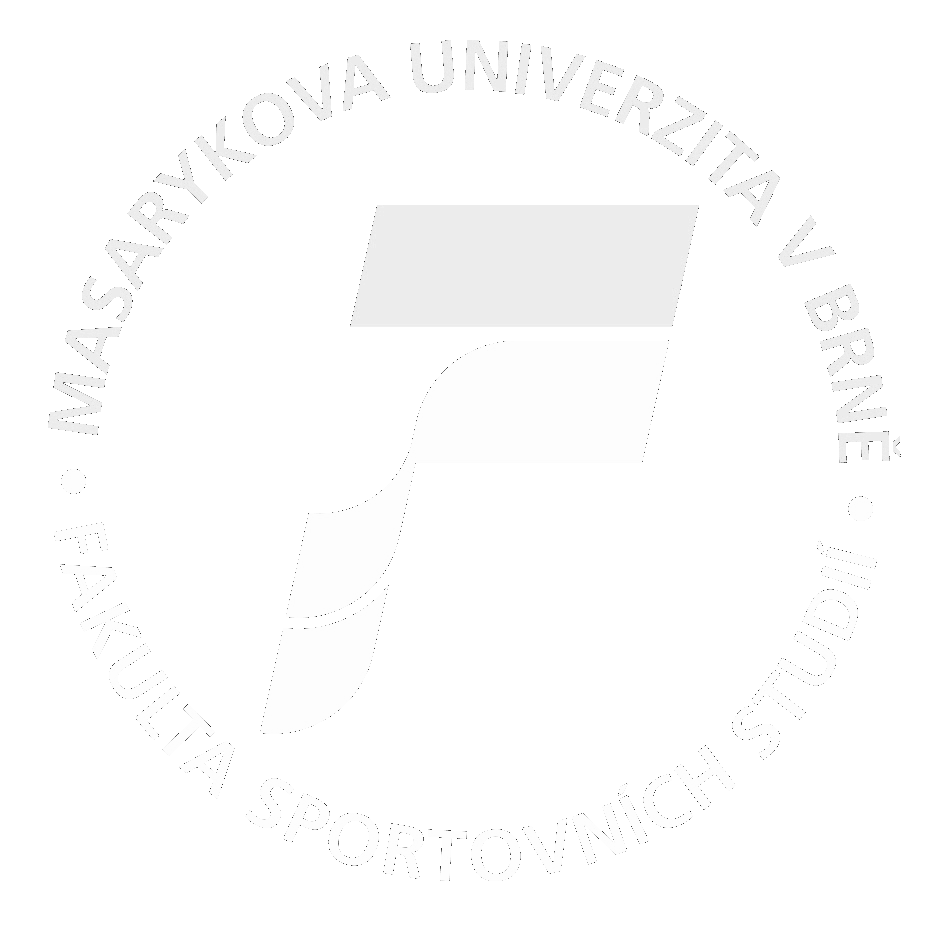 Akcelerometry


měří vibrace nebo zrychlení při pohybu
lehký pohybový senzor
zaznamenává informace o množství PA, intenzitě a časovém rozvrstvení pohybu

akcelerometry: ActiGraph, Actical, Caltrac, Large Scale Integrated monitor a RT3 (dříve TriTrac R3D)

druhy: uni-axiální (lineární)
                 bi-axiální (rovinné)
                 tri-axiální, multi-axiální (prostorové)

získáváme přehled o aktivním a celkovém energetickém výdeji
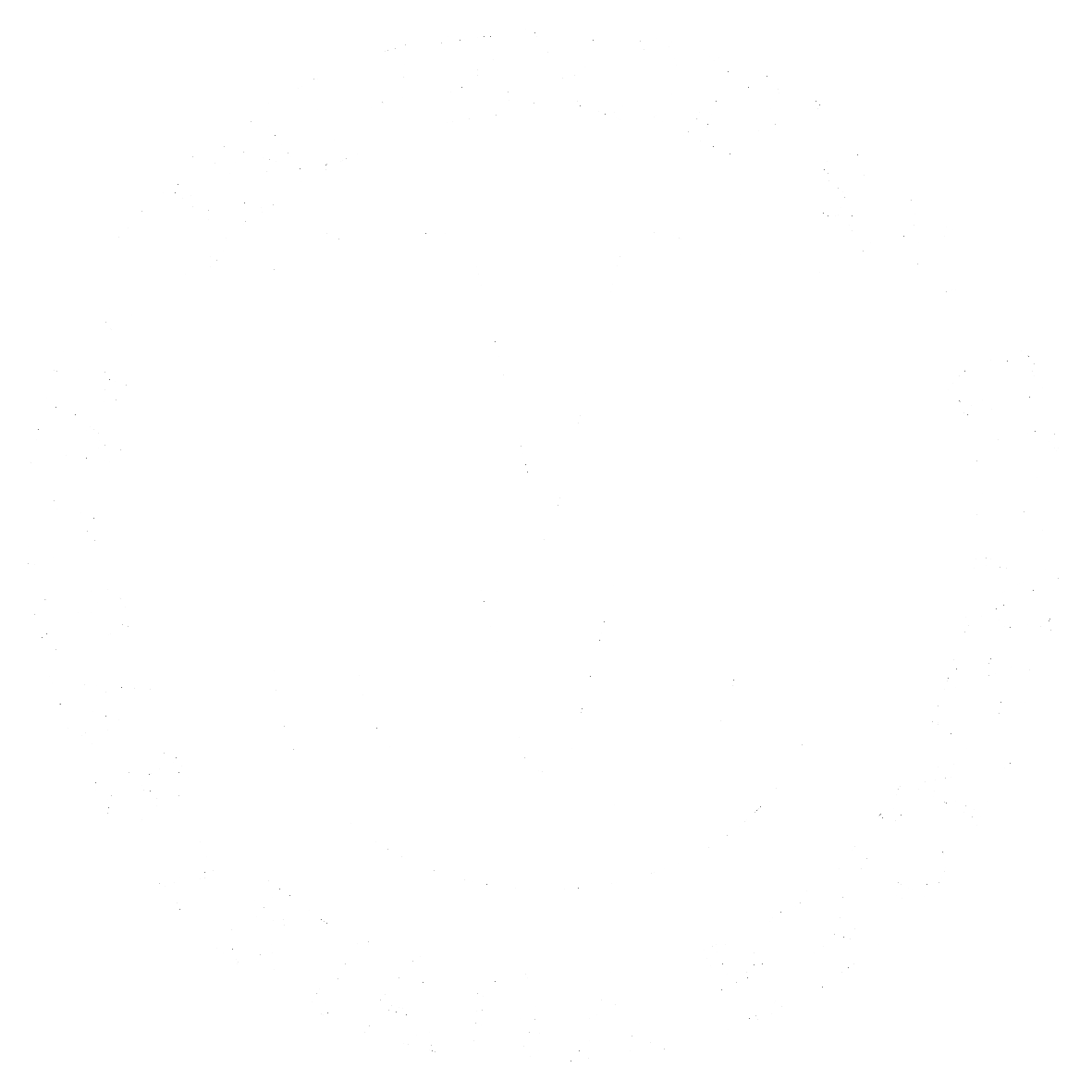 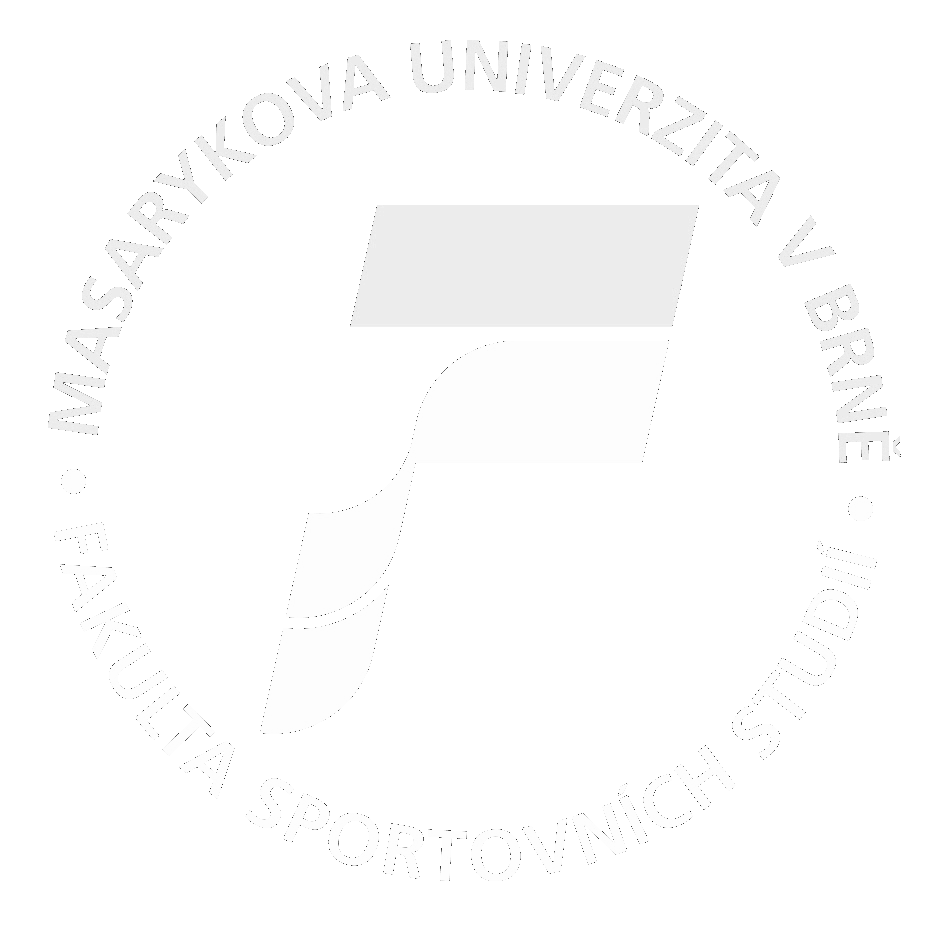 aktivní výdej energie – součet hodin PA a inaktivity, který je vyjádřen v kaloriích
celkový výdej energie – součet aktivního výdeje energie a bazálního metabolismu, který je počítán z jednotlivých dob měření za určité období
akcelerometr také provádí výpočet celkového množství spálených kalorií za 24 h

nevýhody – vyšší pořizovací cena
                   - nemonitoruje zvýšenou energetickou náročnost PA způsobenou 
                      pohybem v horní polovině těla, přidanou zátěží nebo změnou 
                      terénu
                   - nelze změřit PA rovnoměrného charakteru: jízda na kole, 
                      bruslení, plavání, …
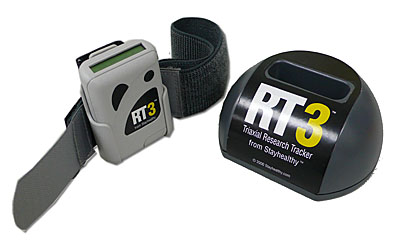 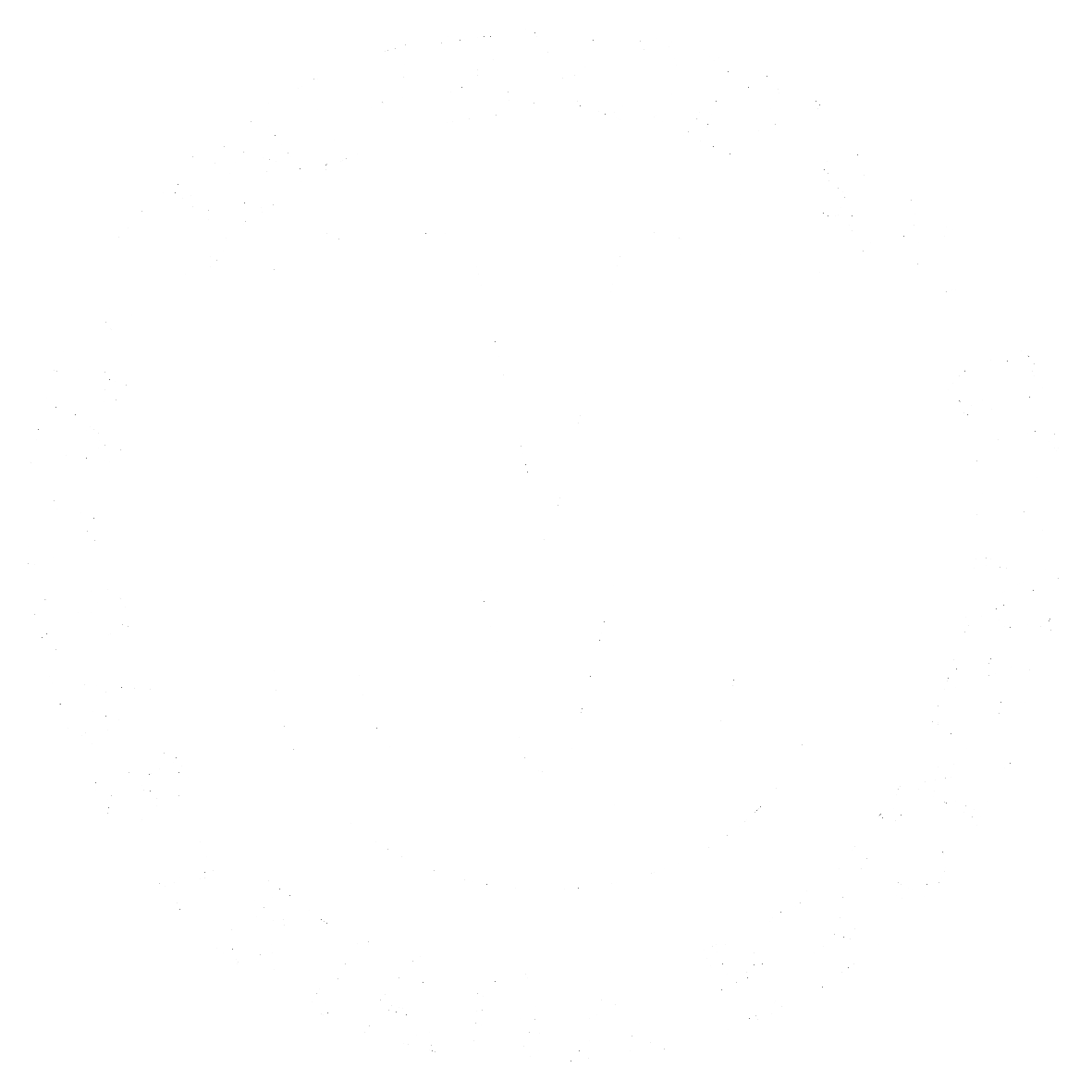 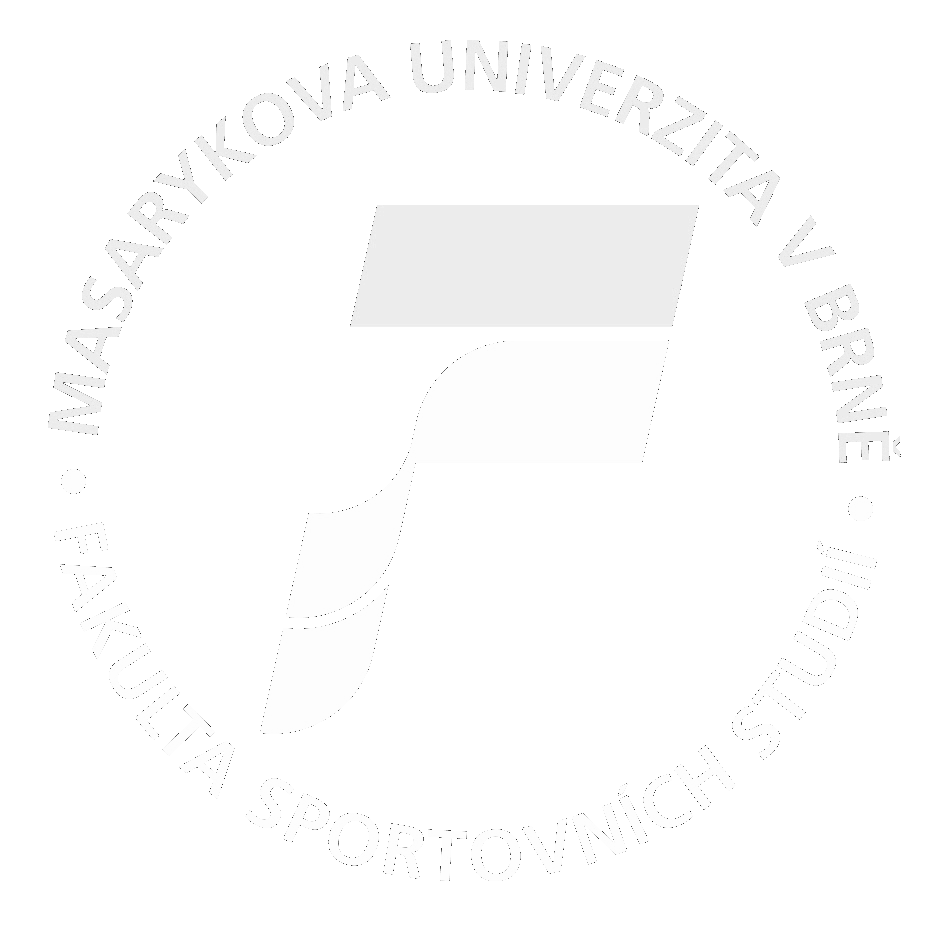 Mobilní aplikace



Android, iOS, WP, BB
Facebook, Twitter, Google+
GPS
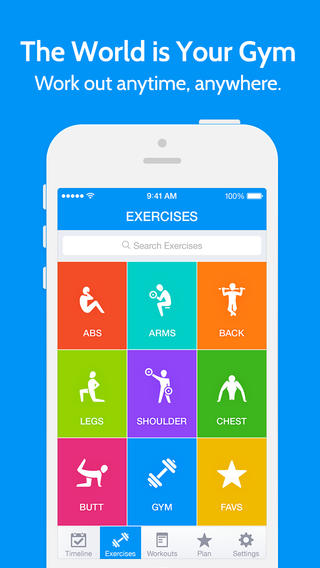 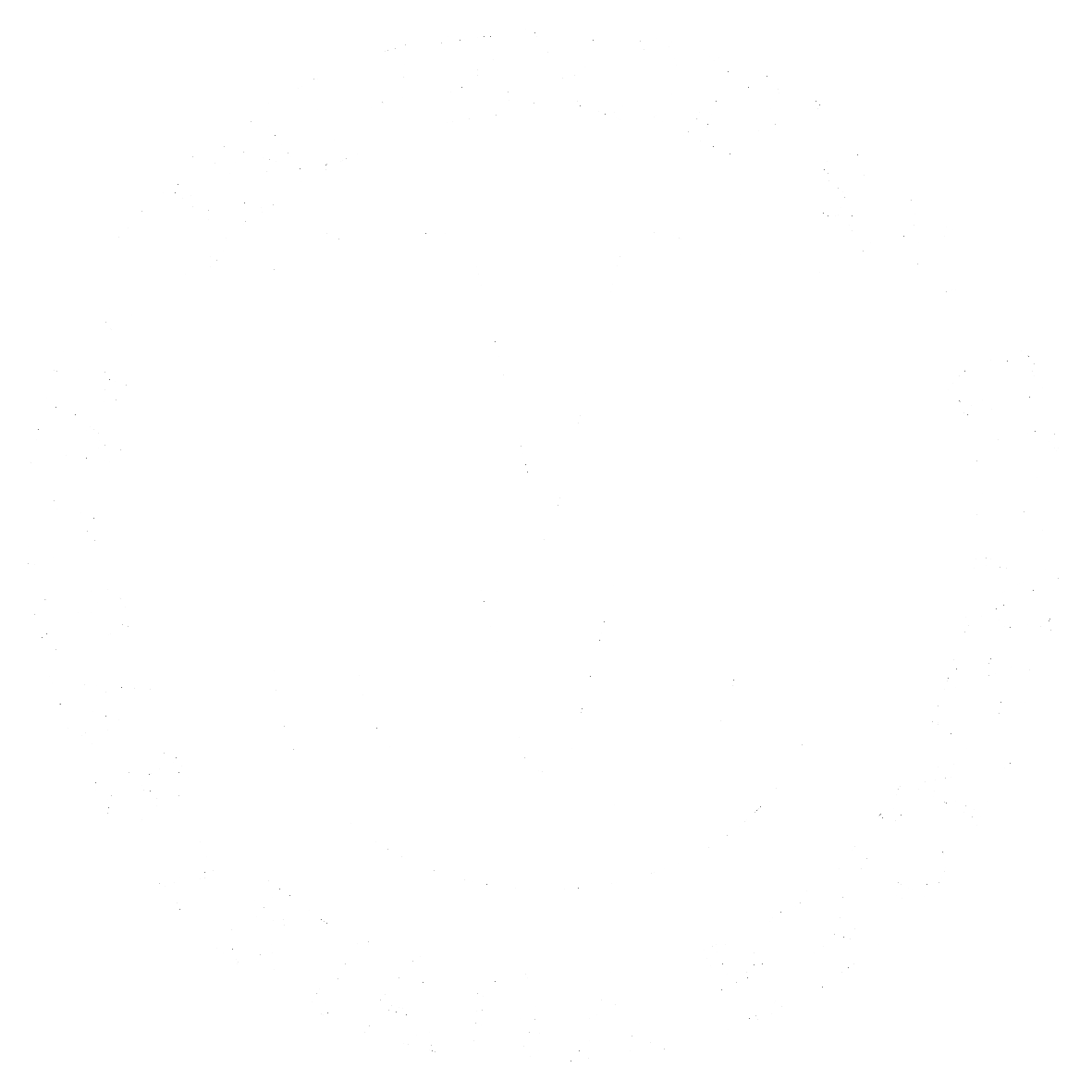 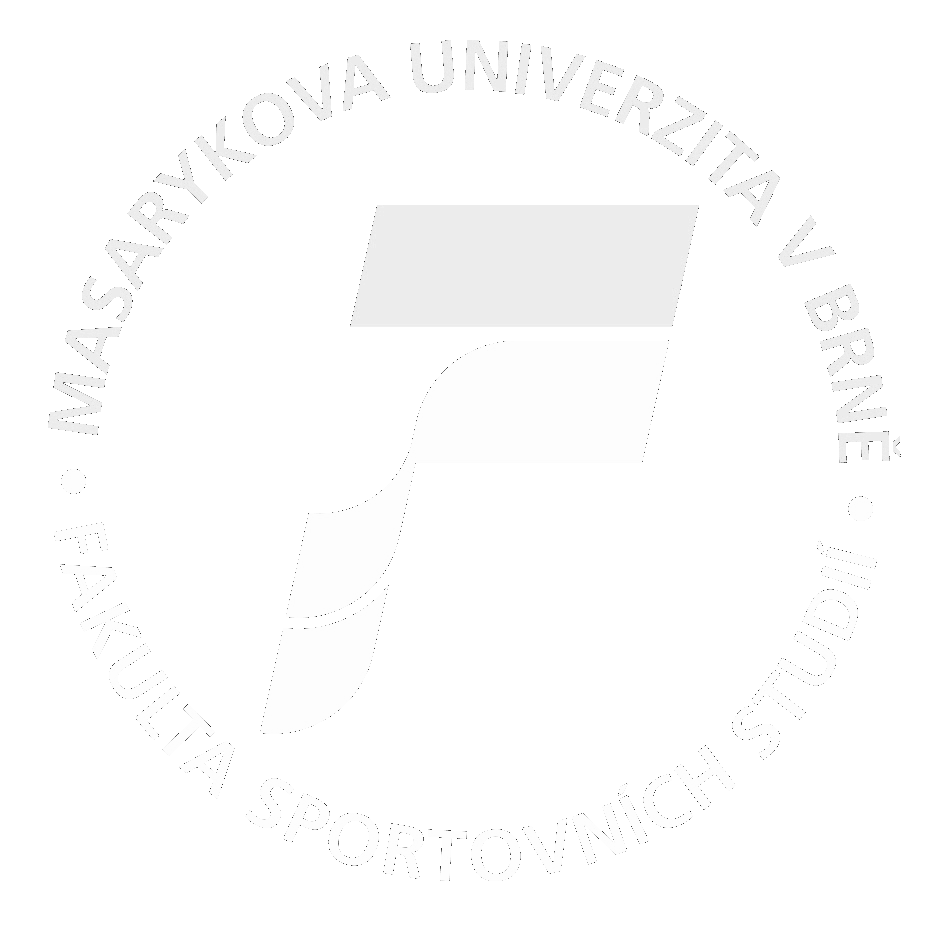 Runtastic Pro

Android, iOS, WP
vestavěná GPS, spálené kalorie, rychlost, tempo, nadmořská výška, uražená vzdálenost, čas, …
pro statistické informace o tempu musíte využít hrudní měřič Runtastic, ovšem spálené kalorie se i přesto stále počítají z uražené vzdálenosti
v případě cvičení na místě v posilovně tedy bude na políčku spálených kalorií svítit velká černá nula

dobře ovladatelné uživatelské rozhraní, v rámci běhu se ukládá vaše trasa na mapu včetně aktuálního počasí
osobní deník cvičení, analyzovat vaše data či nastavit úrovně tréninků
při běhání si můžete aktivovat hlasovou zpětnou vazbu či povzbuzování / hudba
při kontinuálním využívání je patrná velká spotřeba baterie
k placené CZ verzi (129 Kč) existuje i základní varianta s omezenou funkčností a reklamami
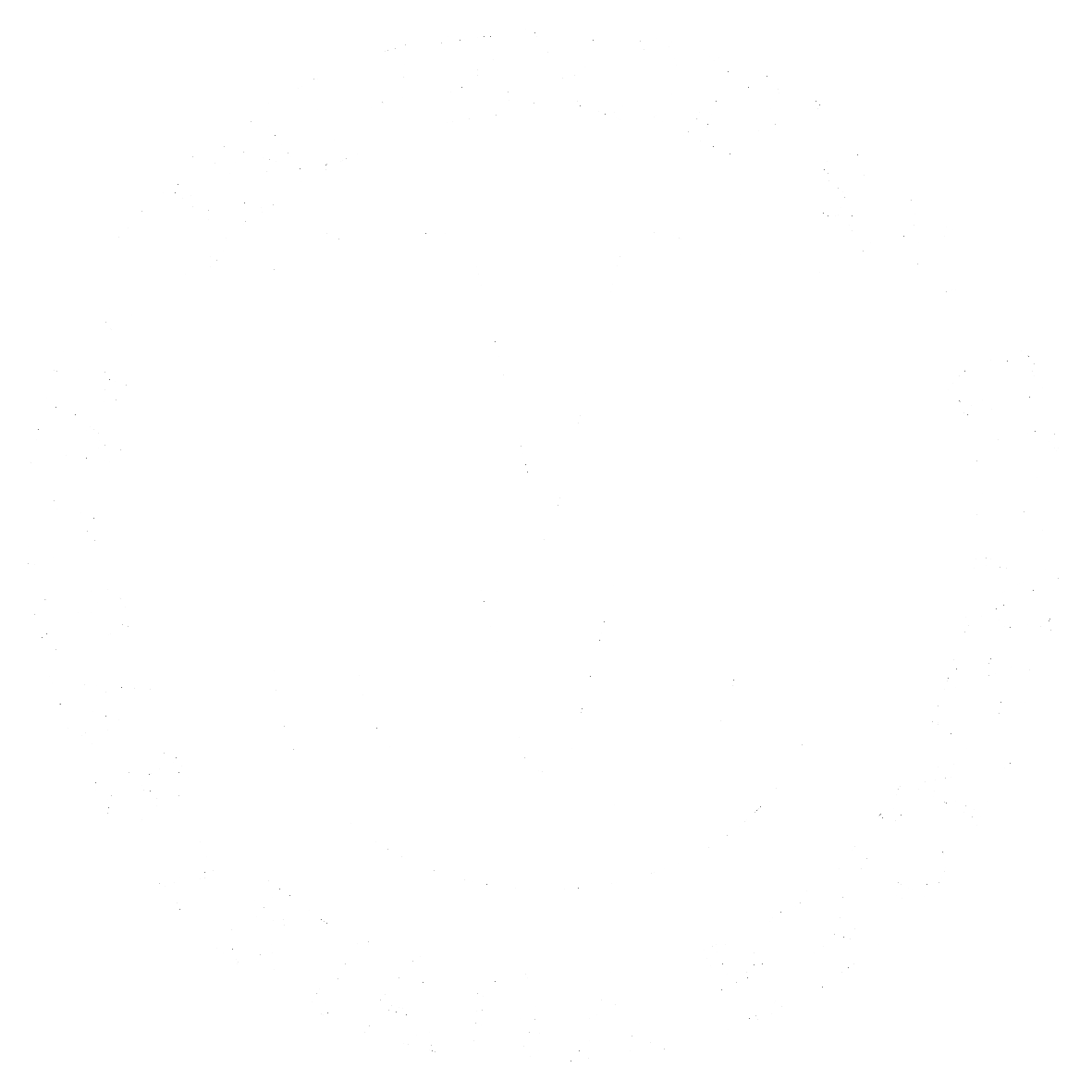 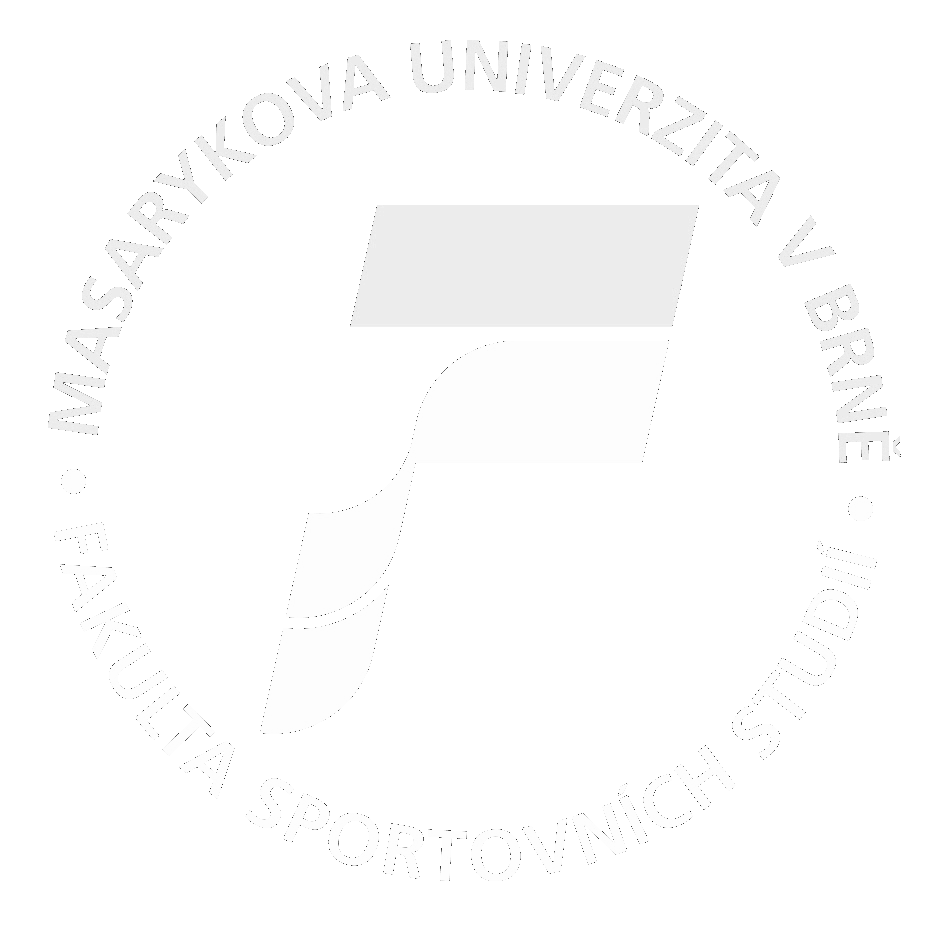 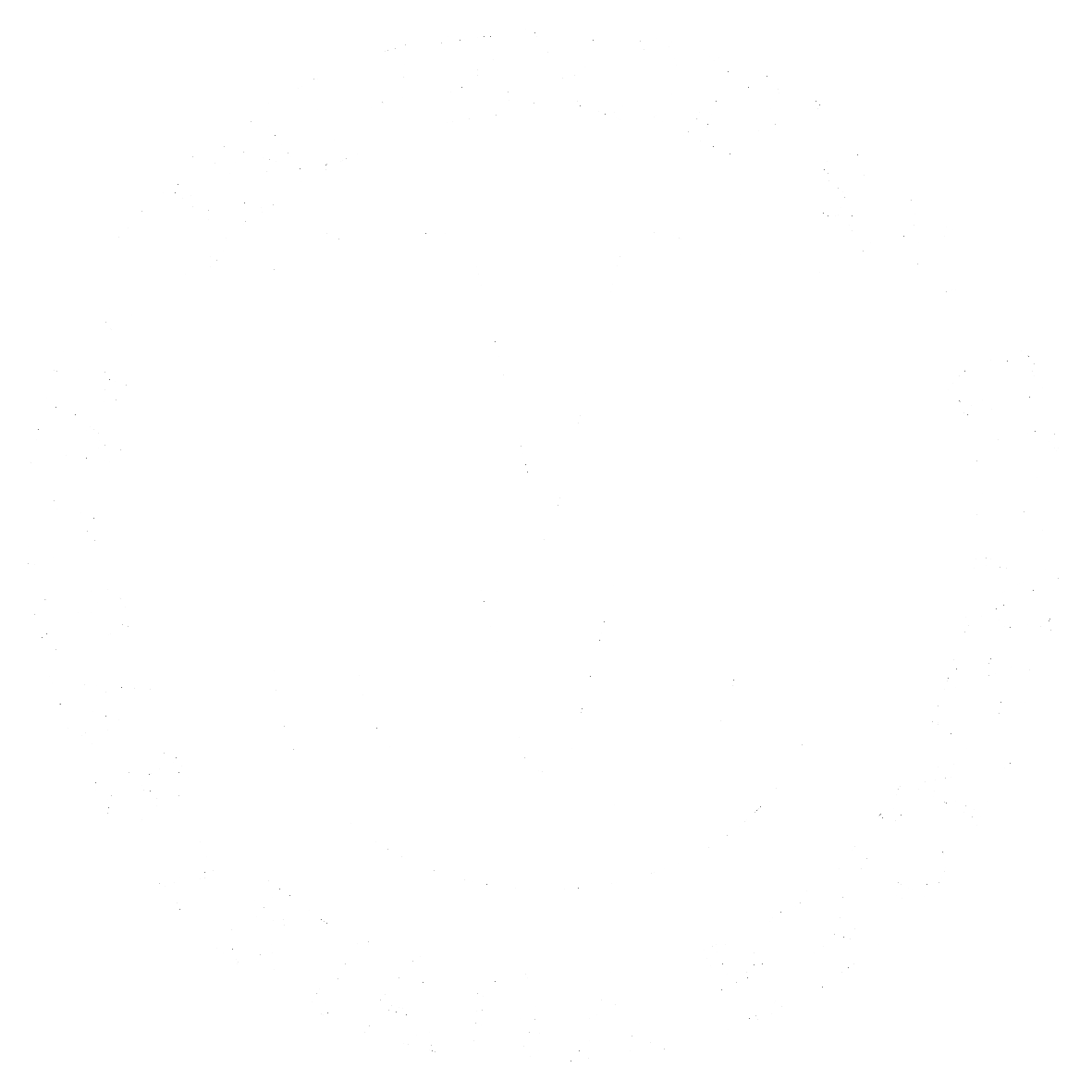 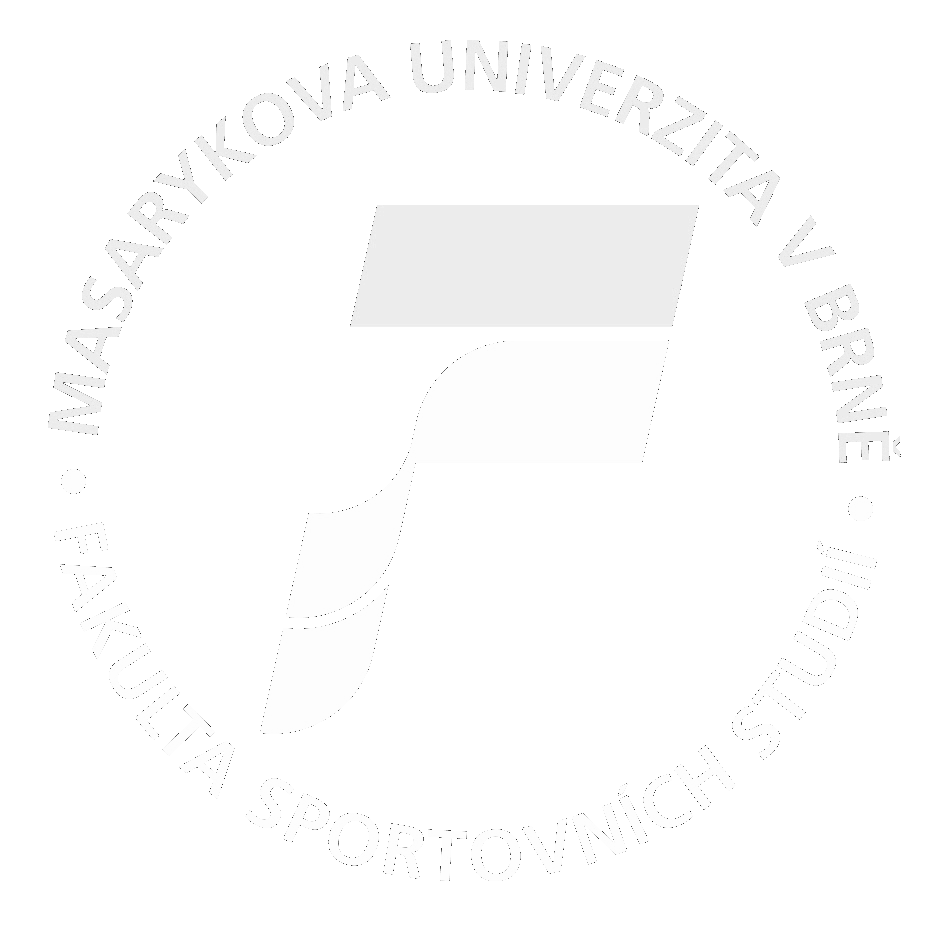 Sports Tracker



Android, iOS, WP, BB
GPS - pohyb, trasa, uražená vzdálenost, průměrná a aktuální rychlost, … 
k aplikaci je možné dokoupit různé nositelné příslušenství a doplňky, 
k důkladnému prostudování vašich sportovních výsledků slouží webové rozhraní, kde se přihlašujete pod stejným loginem jako v telefonu

na Google Maps jsou zobrazeny uběhnuté trasy včetně fotografií, které jste na trase pořídili
znáte informaci o vaší průměrné rychlosti a spálených kaloriích, k trase můžete přidat i vlastní poznámky a komentáře nebo celou trasu nasdílet s vašimi přáteli z komunitních webů
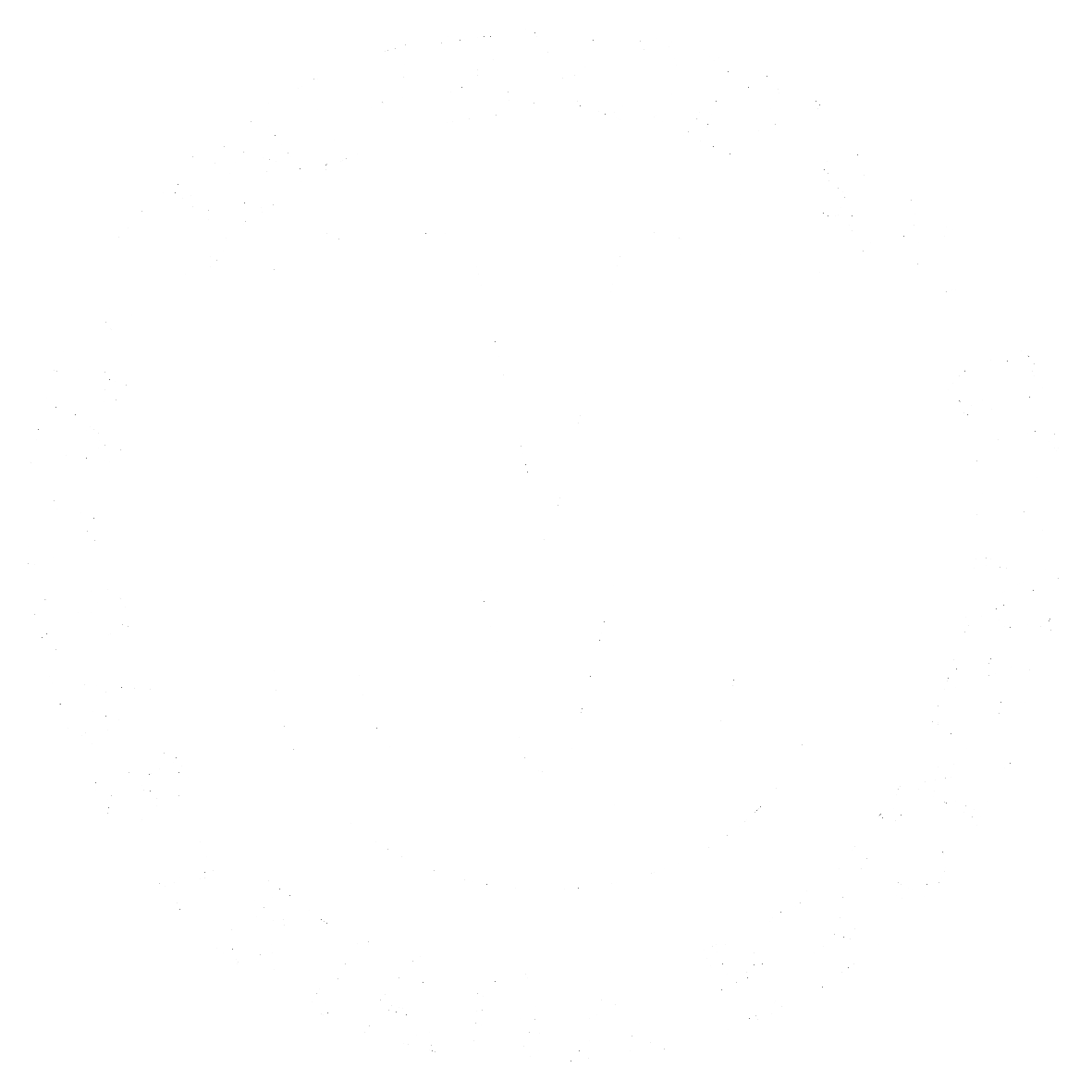 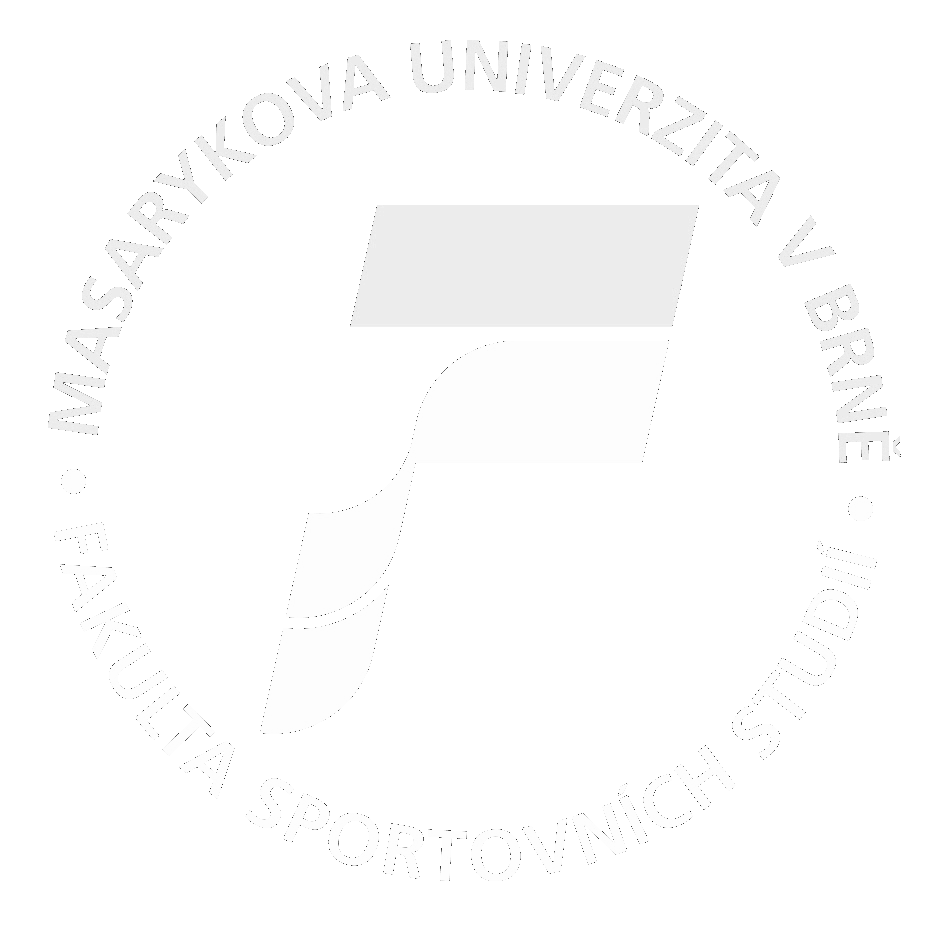 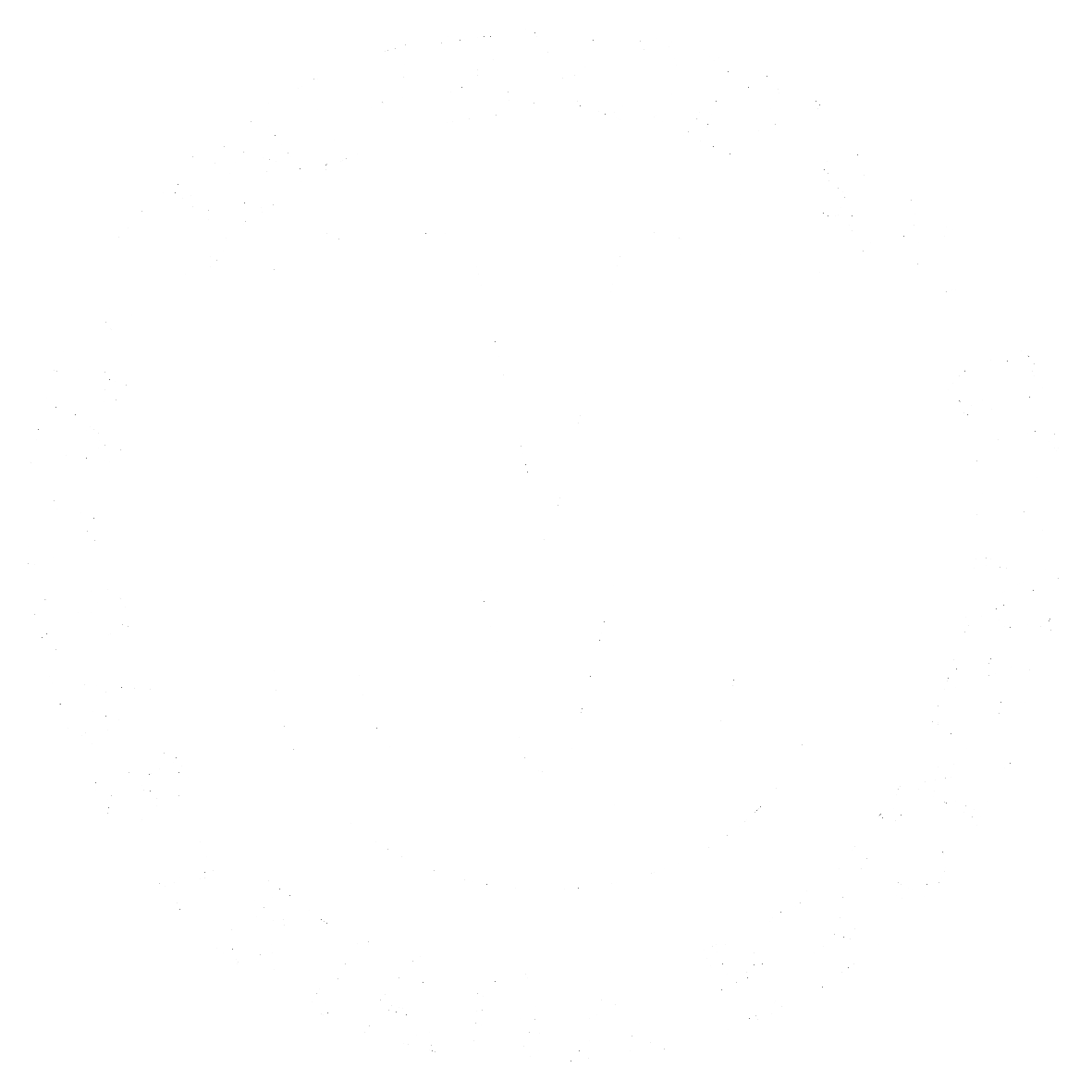 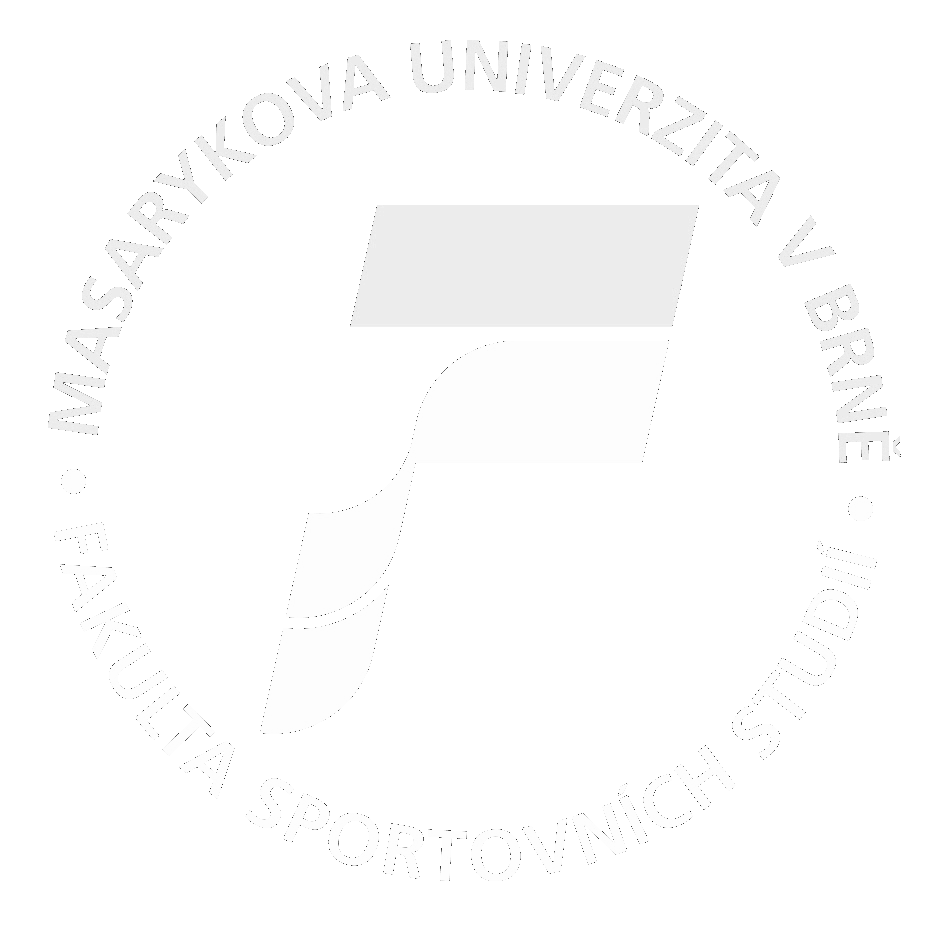 Garmin Connect / Fit


Android, iOS
slouží k prohlížení záznamů z nositelných příslušenství od Garminu (GPS hodinky, tachometry, náramek Vivofit, …)
pro záznam dat s telefonem slouží aplikace Garmin Fit
v češtině

vidíte poslední aktivity, kalendář, osobní rekordy, segmenty tras, tréninkové plány, ukončené tréninky a ušlé vzdálenosti v zobrazení Dashboard
vše se zjednoduší v případě, že budete používat nositelná zařízení, protože vydrží podstatně déle na jedno nabití než mobilní zařízení, takže můžete telefon nechat v kapse bez zapnuté GPS nebo rovnou doma. Po návratu pak stačí, aby nositelná zařízení spárovala získaná data s telefonem
aplikace Garmin Fit je placená, stojí ale jen necelých 20 Kč
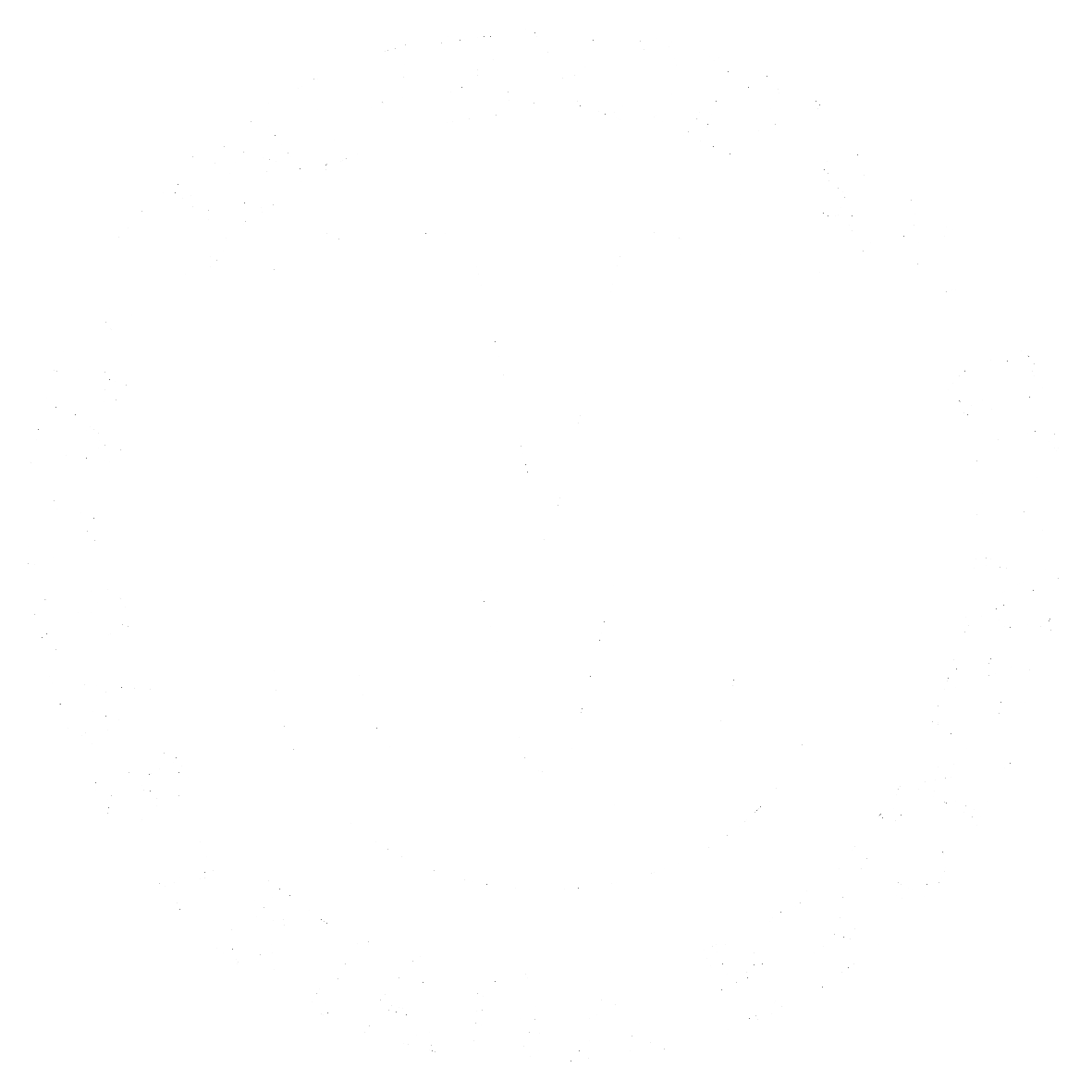 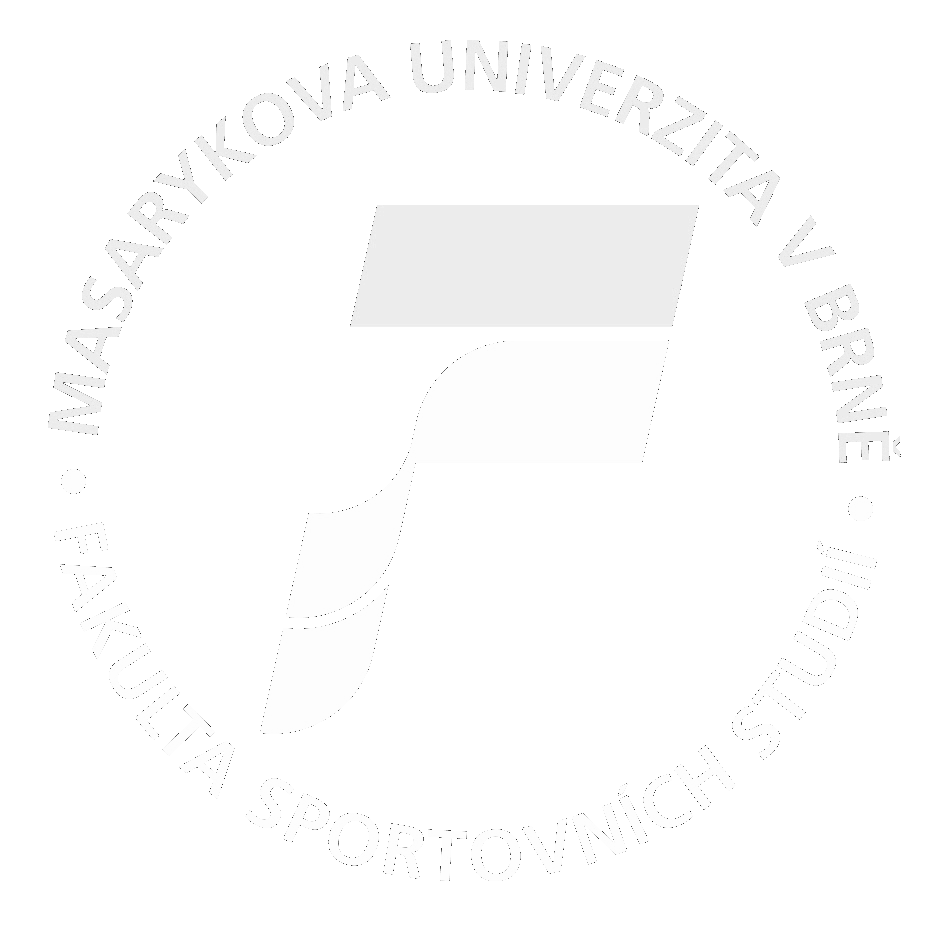 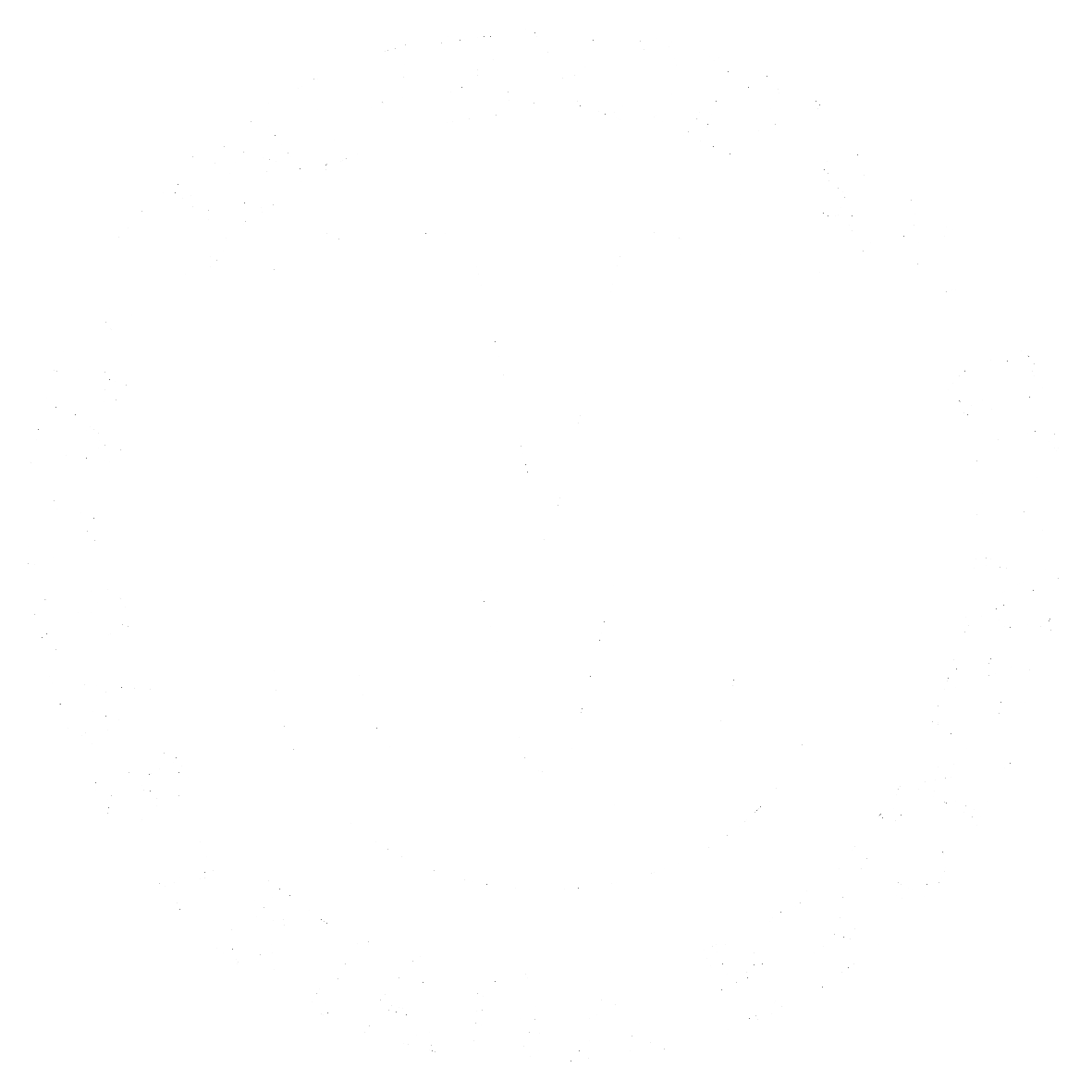 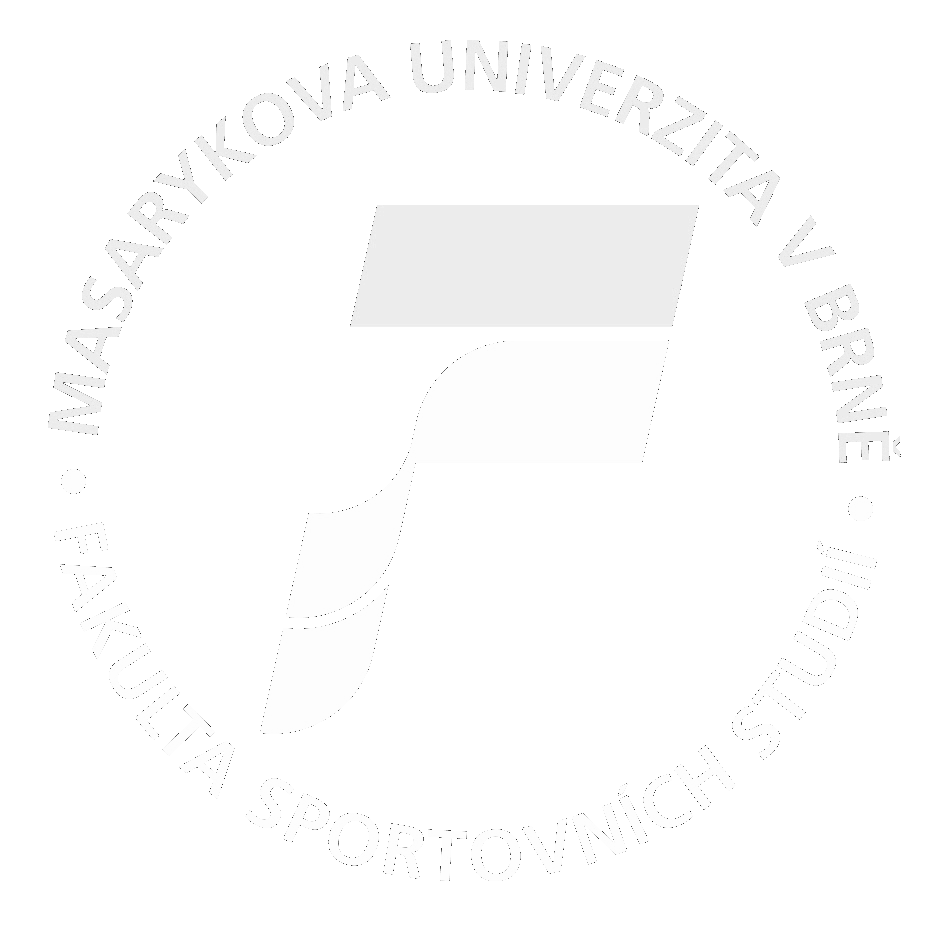 Instant Fitness


Android, iOS
výuková aplikace pro domácí cvičení
na domovské obrazovce si vyberete okruh cvičení a následně samotný cvik 
na displeji vidíte názorné ukázky, jak mají jednotlivé sestavy vypadat (ve formě fotek, videí a animací)
můžete si rovnou sestavit cvičební plán

cvičení může přidávat do oblíbených, případně vyhledávat v databázi
nemusíte je do zařízení zaznamenávat ručně, aplikace ukládá informace automaticky po spuštění cviku a po jeho ukončení
nevýhodou je absence češtiny
aplikace je placená, na Google Play stojí 58 Kč
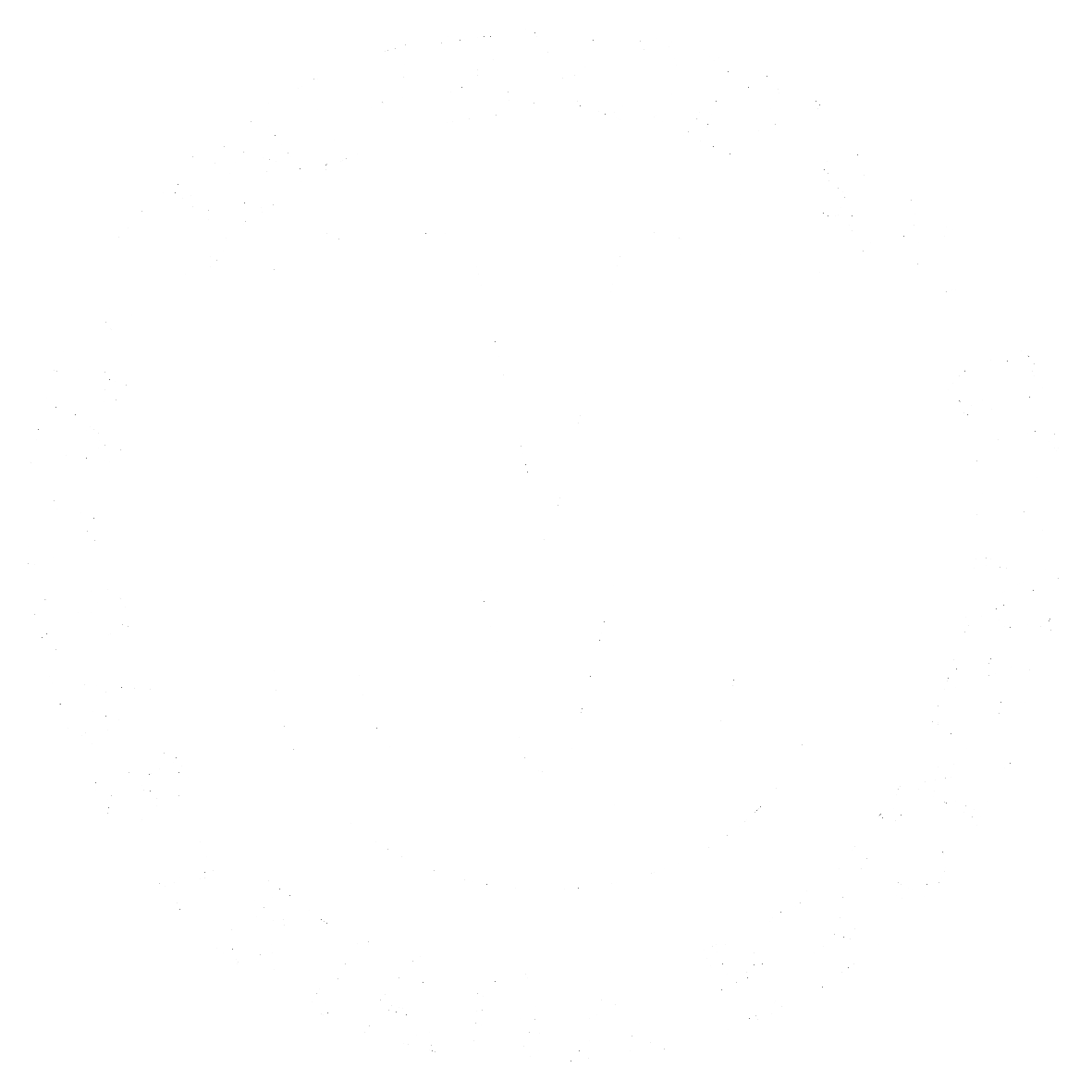 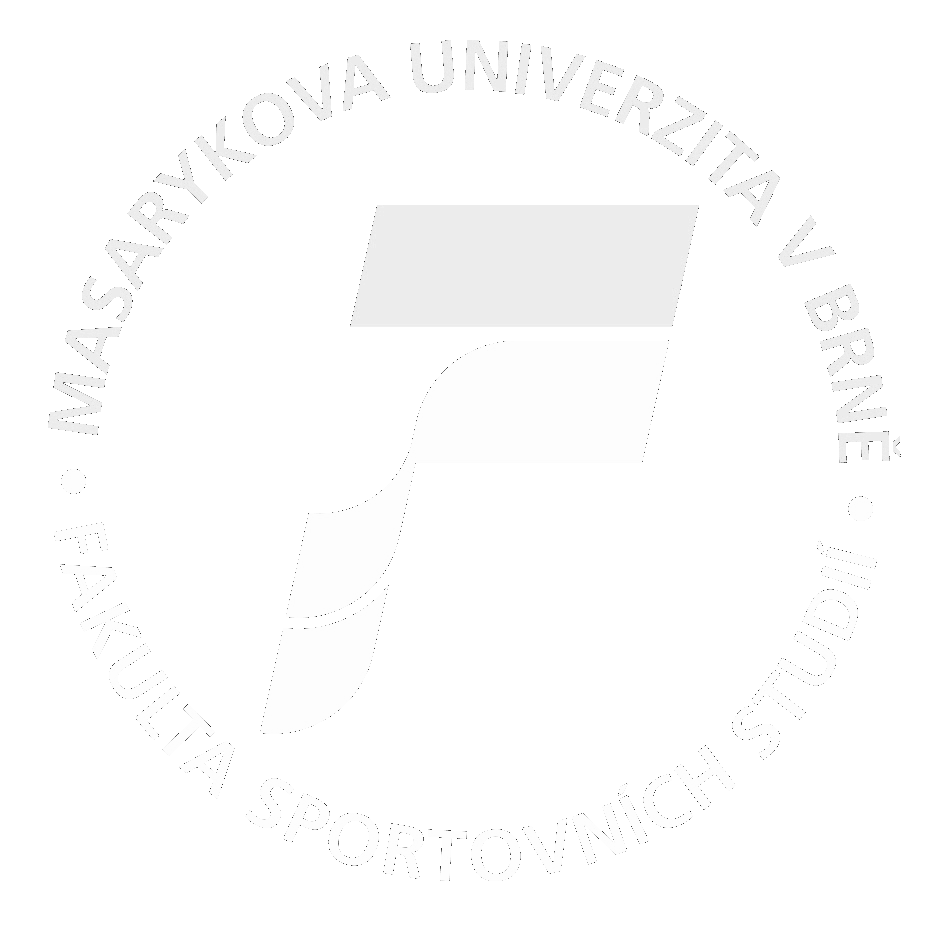 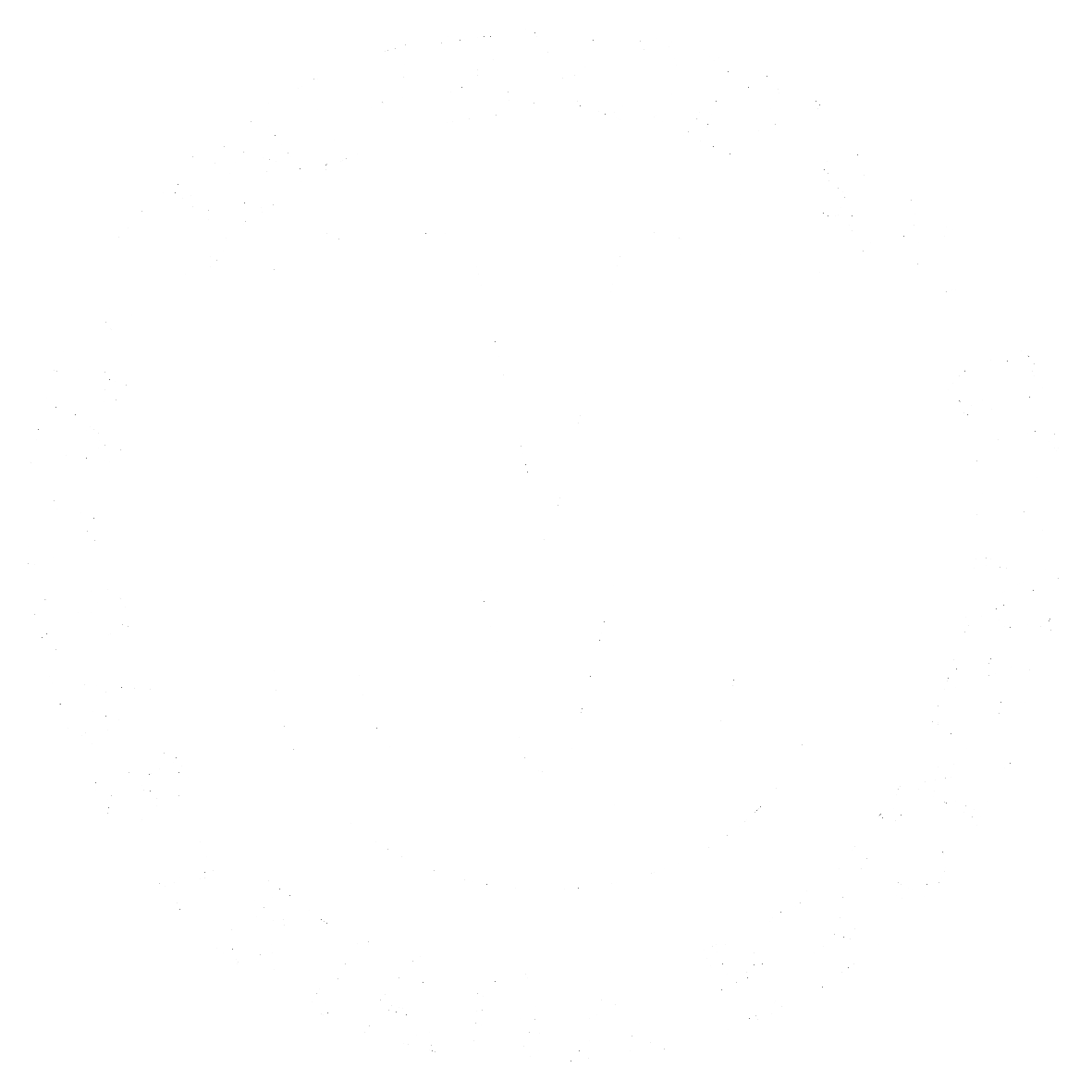 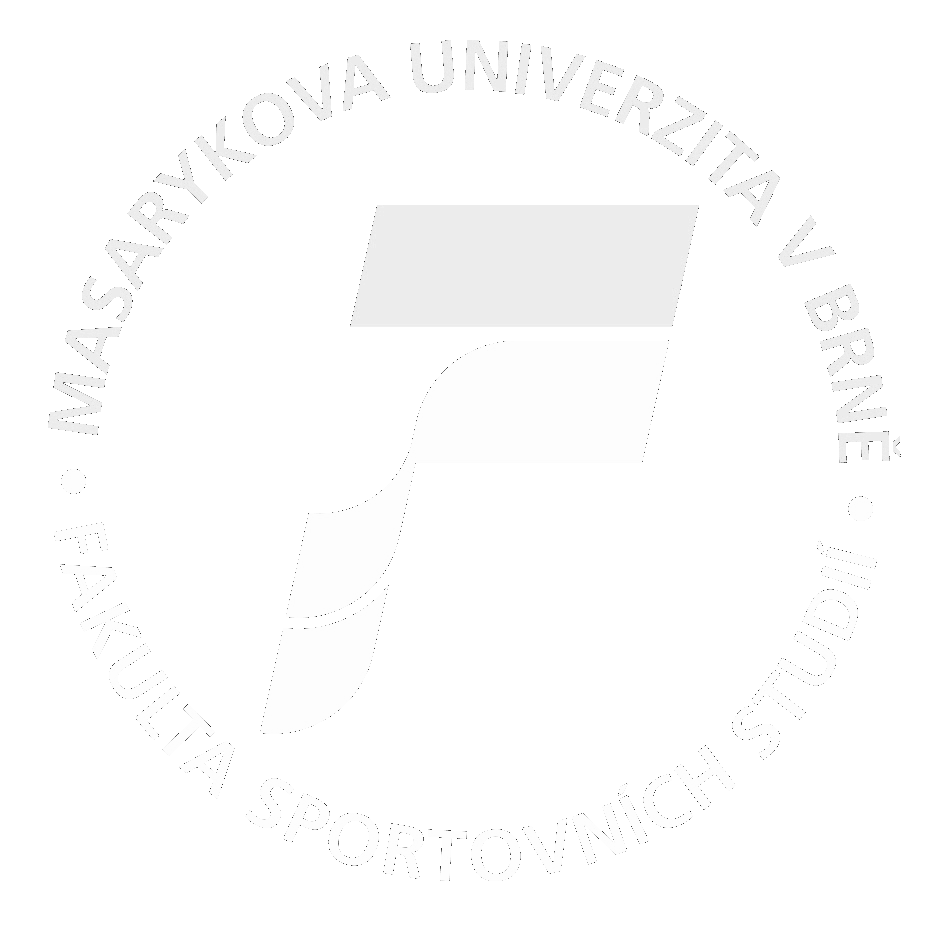 Runkeeper

Android, iOS
určená pro běžce, pokryje ale i ostatní aktivity, např. jízdu na kole, in-line bruslení až po tanec
v základním režimu aplikace na vrstvách Google Maps zaznamenává vaši uraženou trasu včetně dalších dat
můžete k ní připojit hrudní pásy přes Bluetooth, takže aplikace měří i vaše tempo
zdrojem dat nemusí být pouze telefon ale i různé chytré hodinky nebo dokonce jiné podobně zaměřené aplikace

motivačním prvkem může být stanovení cílů (např. snížení váhy, uběhnutí určité vzdálenosti), k čemuž dopomáhá i systém achievementů
v samostatném okně vede vaše největší úspěchy, např. největší uběhnutá vzdálenost, nejdelší běh, …
základní verze aplikace je zdarma, pro lepší tréninkové plány je třeba členství Elite, za nějž platíte 10 USD měsíčně nebo 40 USD ročně
pro záznam pozice je třeba zařízení s citlivější GPS, jinak strávíte hodiny opravami tras
absence češtiny
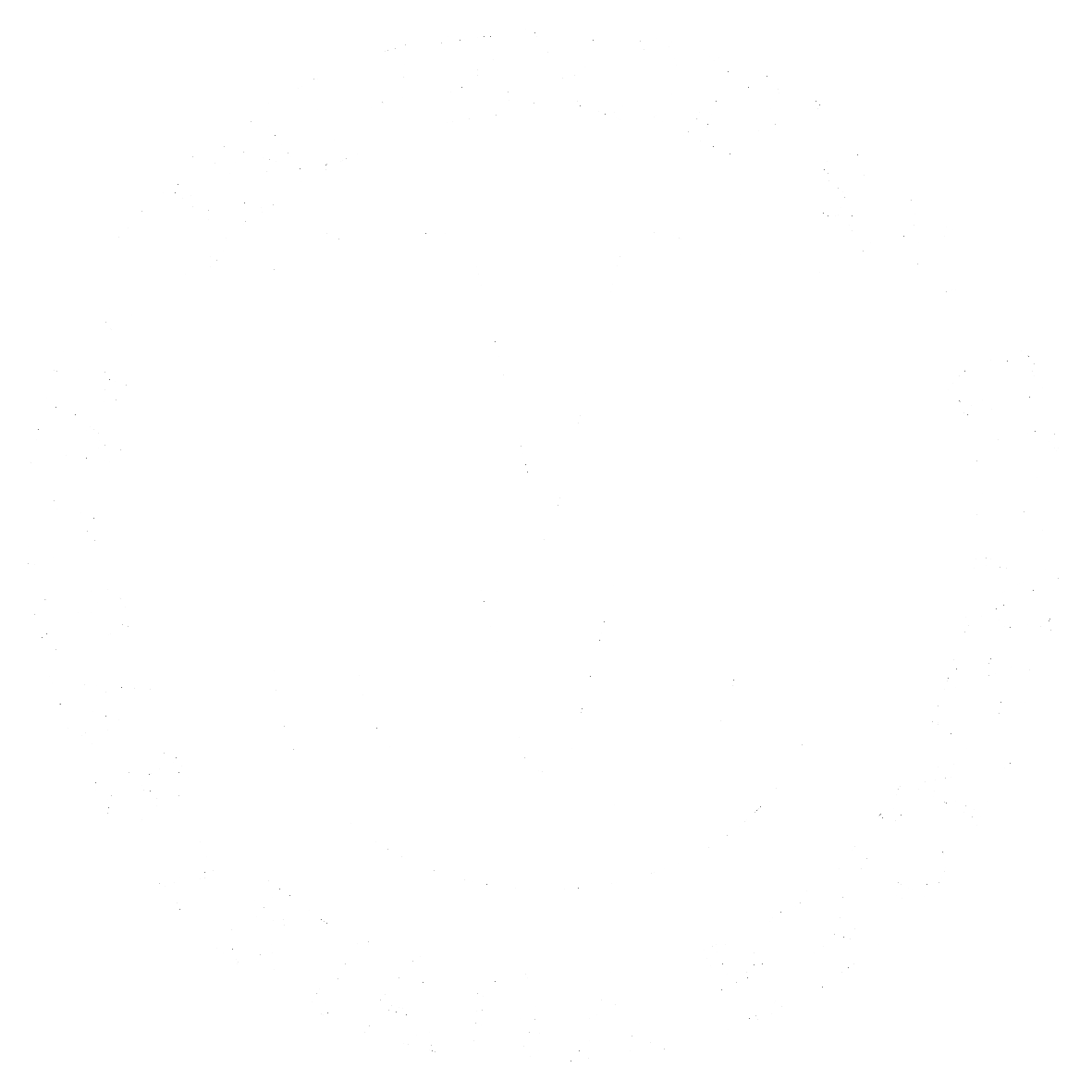 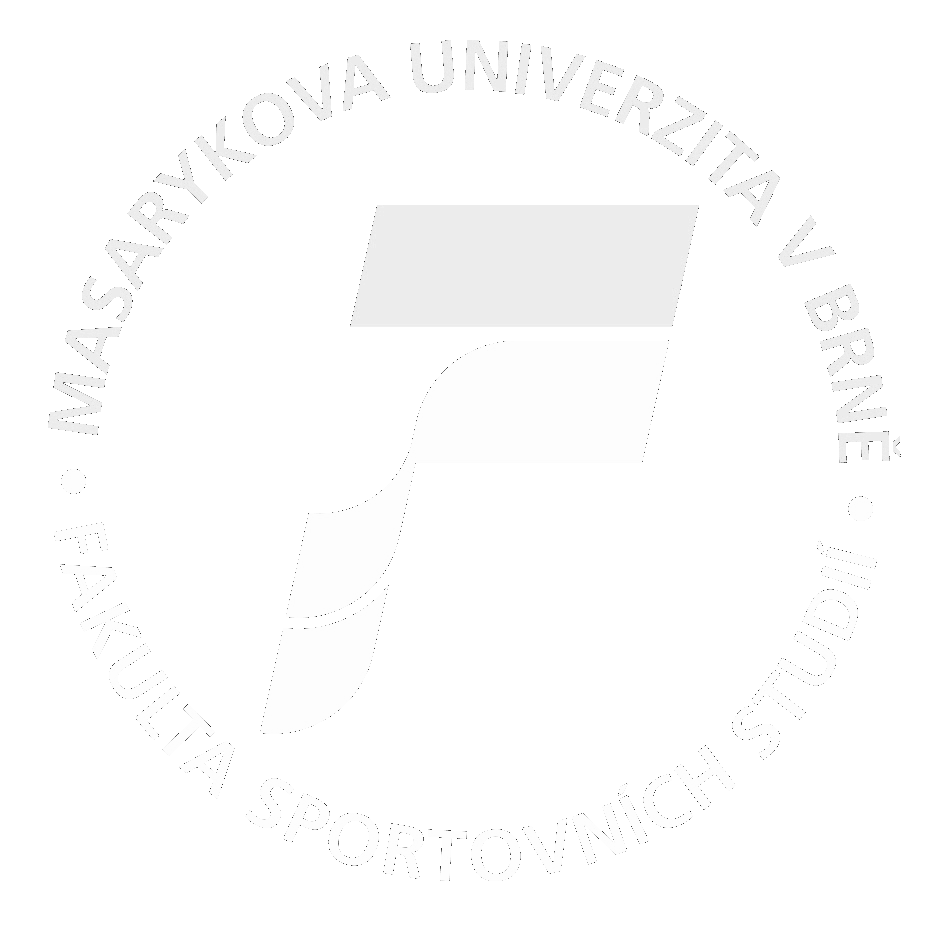 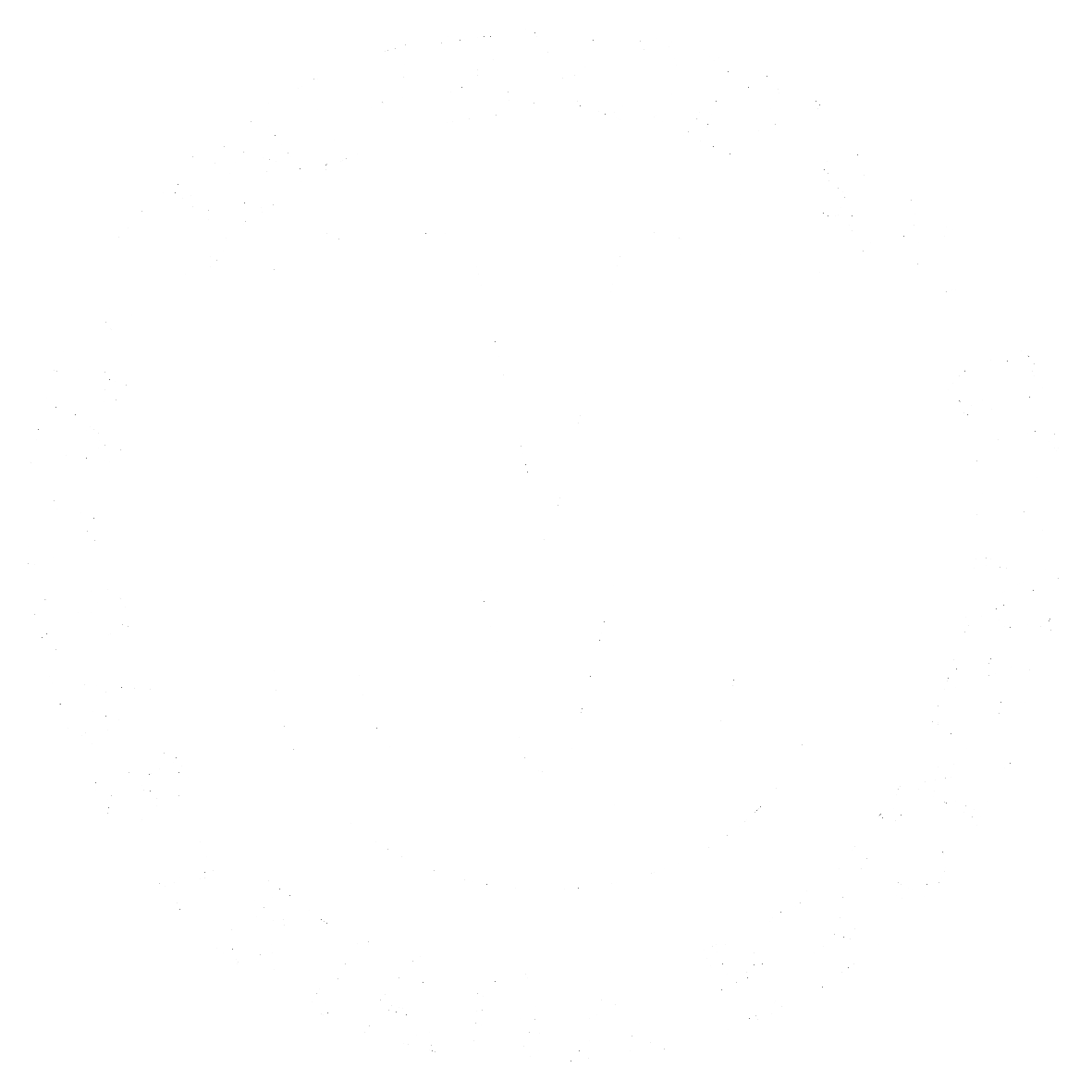 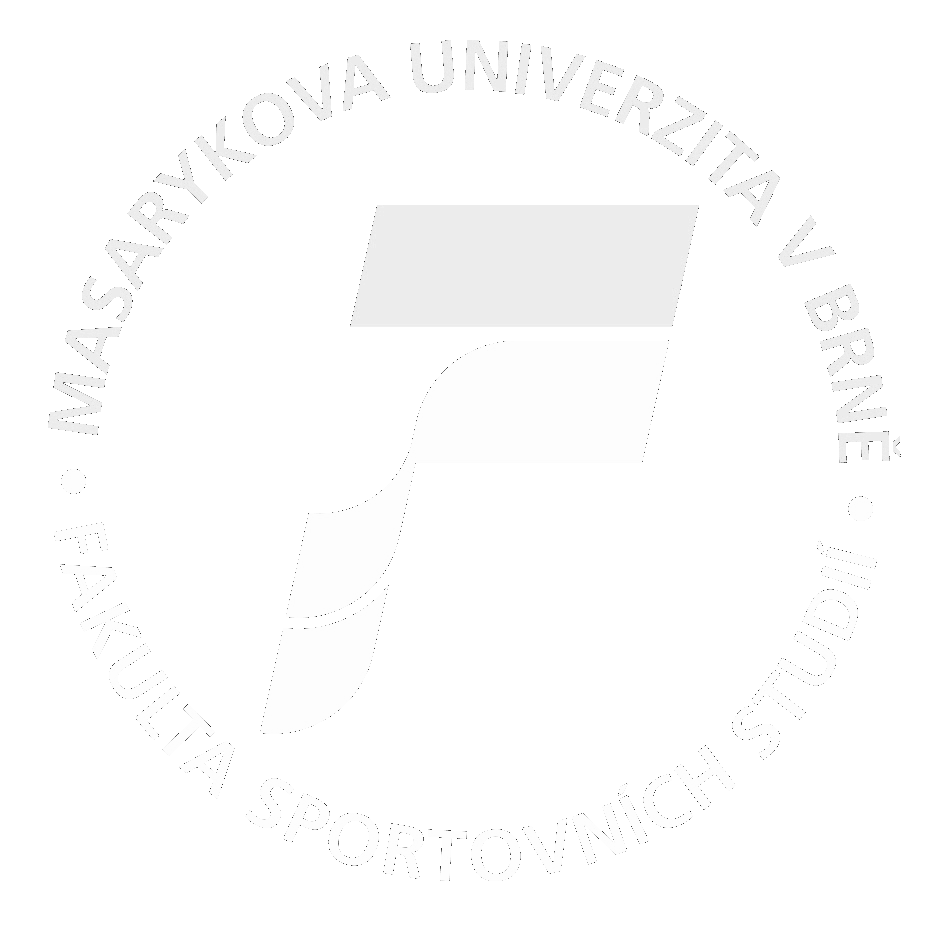 Endomondo

Android, iOS, WP
v rámci bezplatné verze umožňuje titul monitorovat vaše pohybové aktivity, co do jejich průběhu, vzdálenosti, rychlosti, spálených kalorií, apod
samotné cvičení  v posilovně je ale třeba zadávat manuálně
aplikace se dokáže spojit s velkou škálou Bluetooth a ANT+ hrudních pásů měřících srdeční tep, připojení však funguje jen v Premium verzi
výsledky a postupné zlepšování si můžete prohlížet do detailů v rámci telefonu nebo na webovém rozhraní
součástí aplikace je i napojení na sociální weby a sdílení vašich výkonů s přáteli

v rámci placené verze se zpřístupní integrace s měřiči srdečního tepu, detaily o počasí, detailnější statistiky a hlavně zmizí reklamy
roční Premium verze stojí 30 USD, zatímco měsíční poplatek je stanoven na 2,50 USD
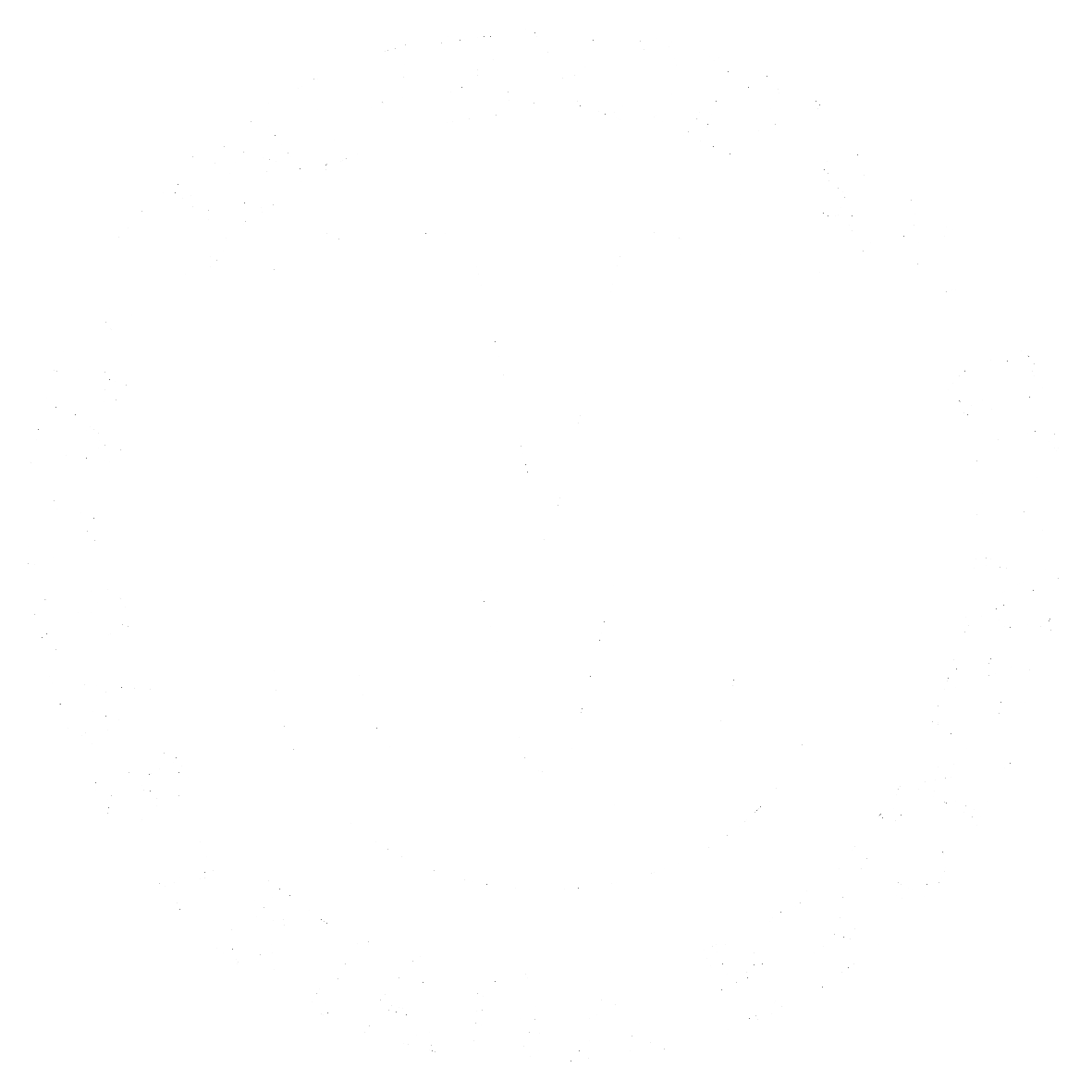 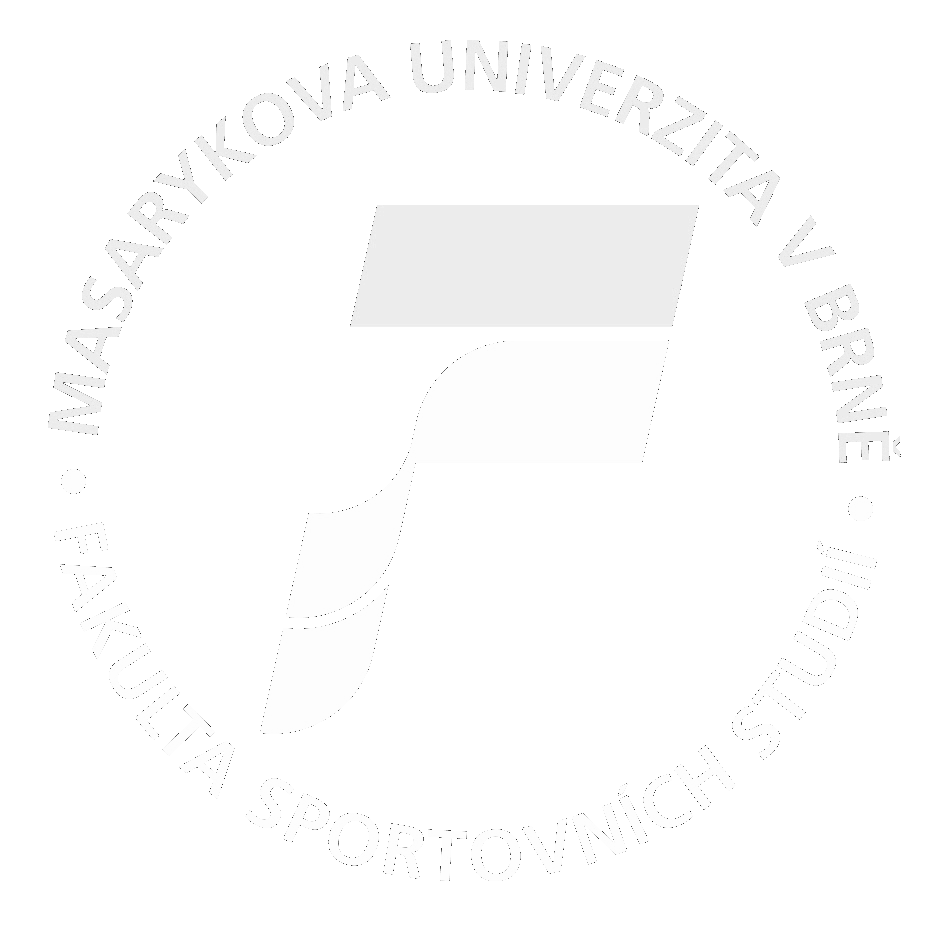 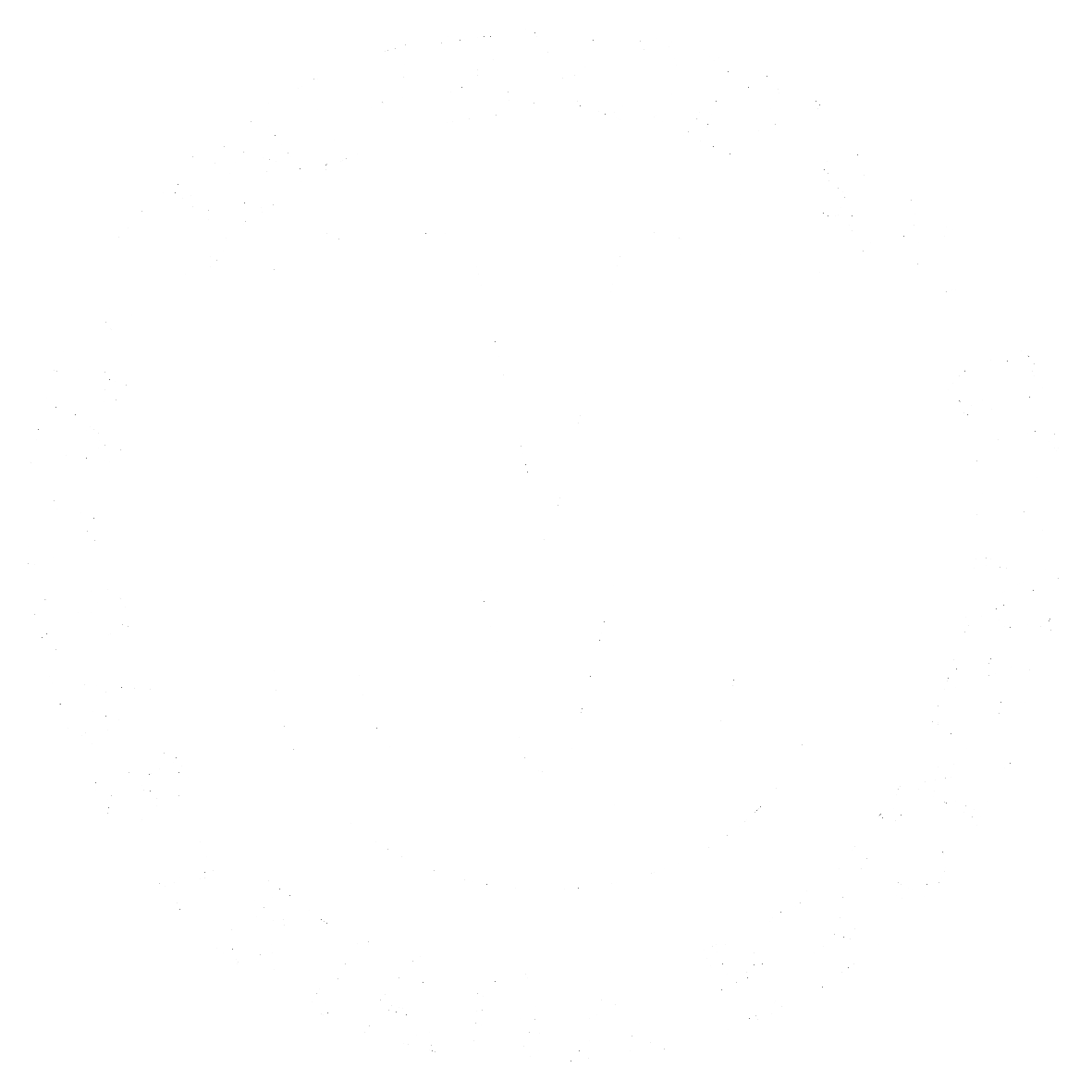 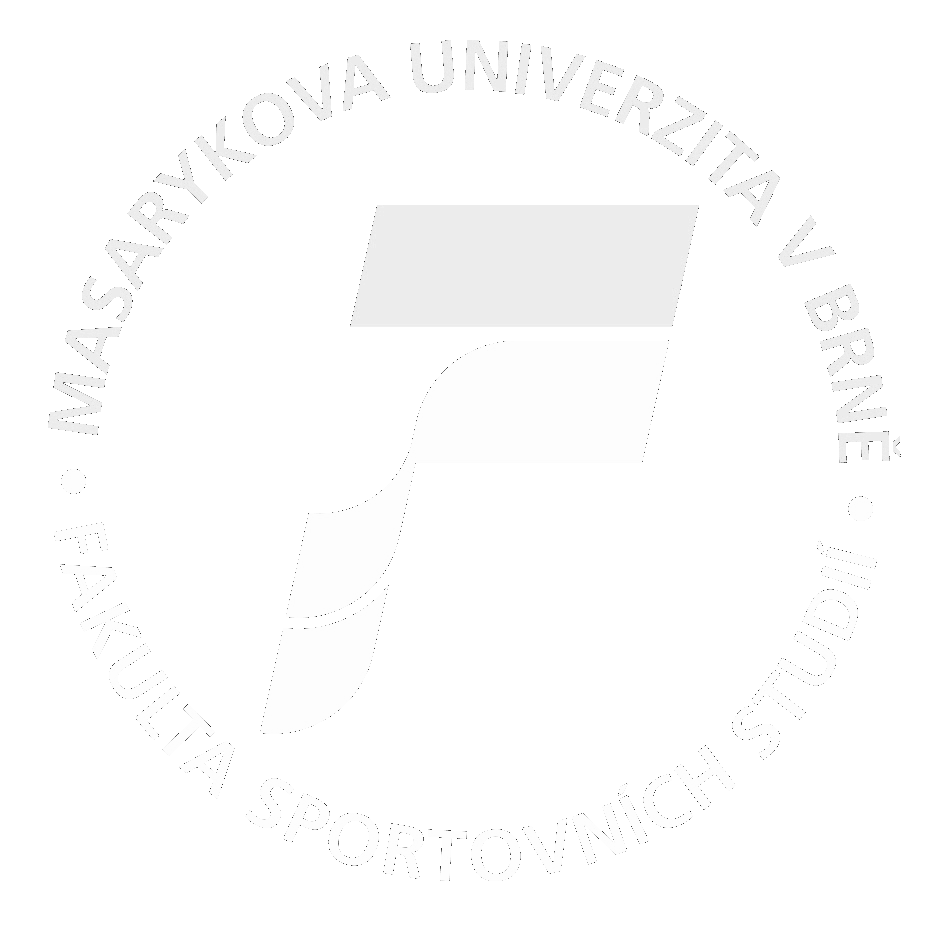 Fitness náramky

aktivity trackery, nositelná elektronika
zaznamenávání nepřetržitě naši celodenní fyzickou aktivitu
přehled spotřeby kalorií, více/méně spolehlivý měřič TF, vodotěsné, displej, vyhodnocení kvality spánku – budíček, kalibrace délky kroku – měřič vzdálenosti, spárování s OS

nemají GPS
nutné přepínat do spánkového režimu (chybí u nejnovějších modelů)
čidlo je na ruce – pohyb ruky neodpovídá jen chůzi
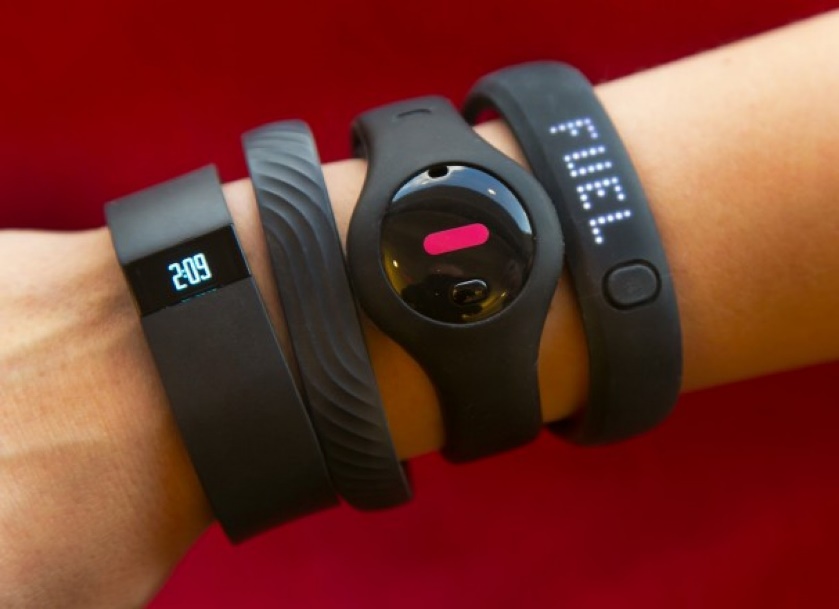 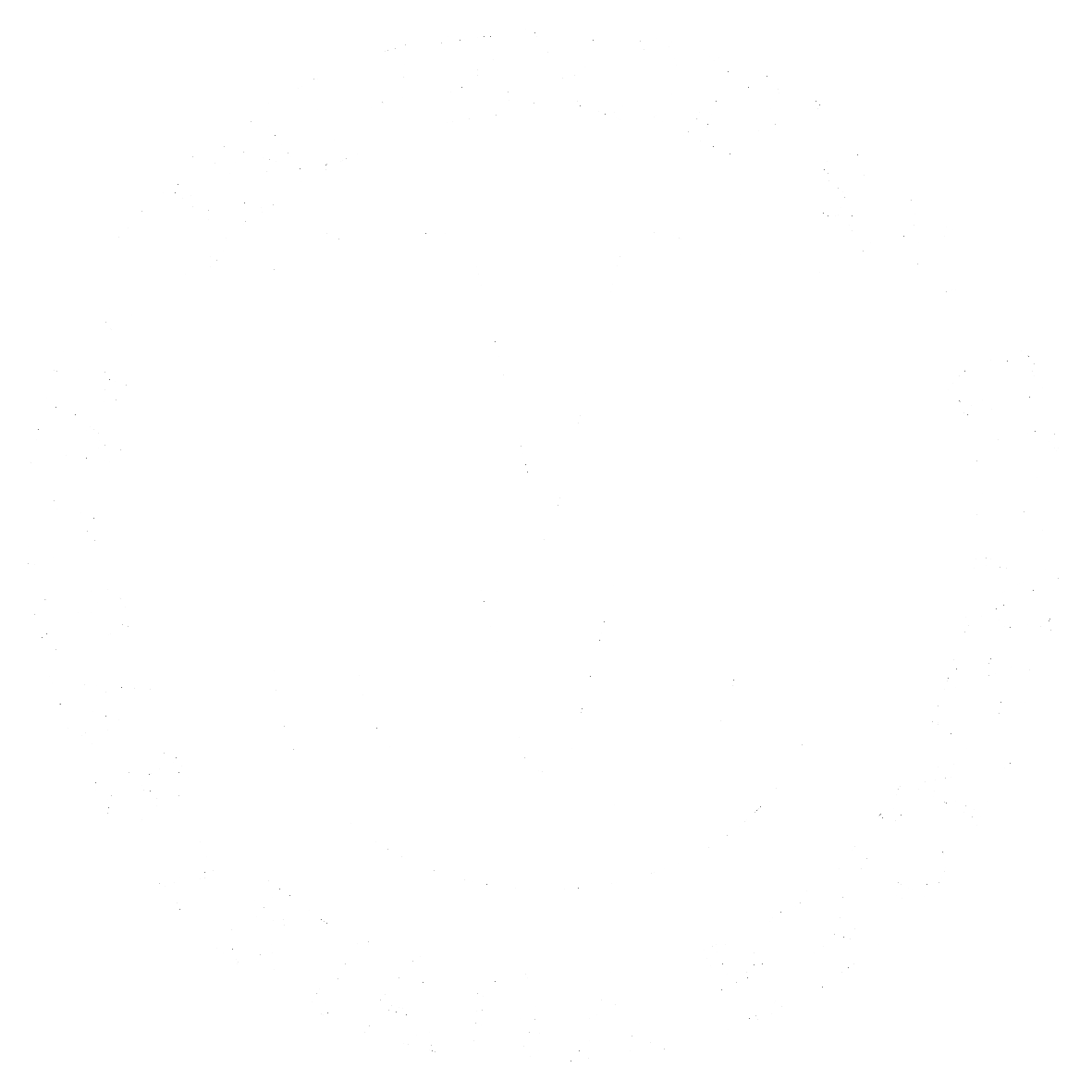 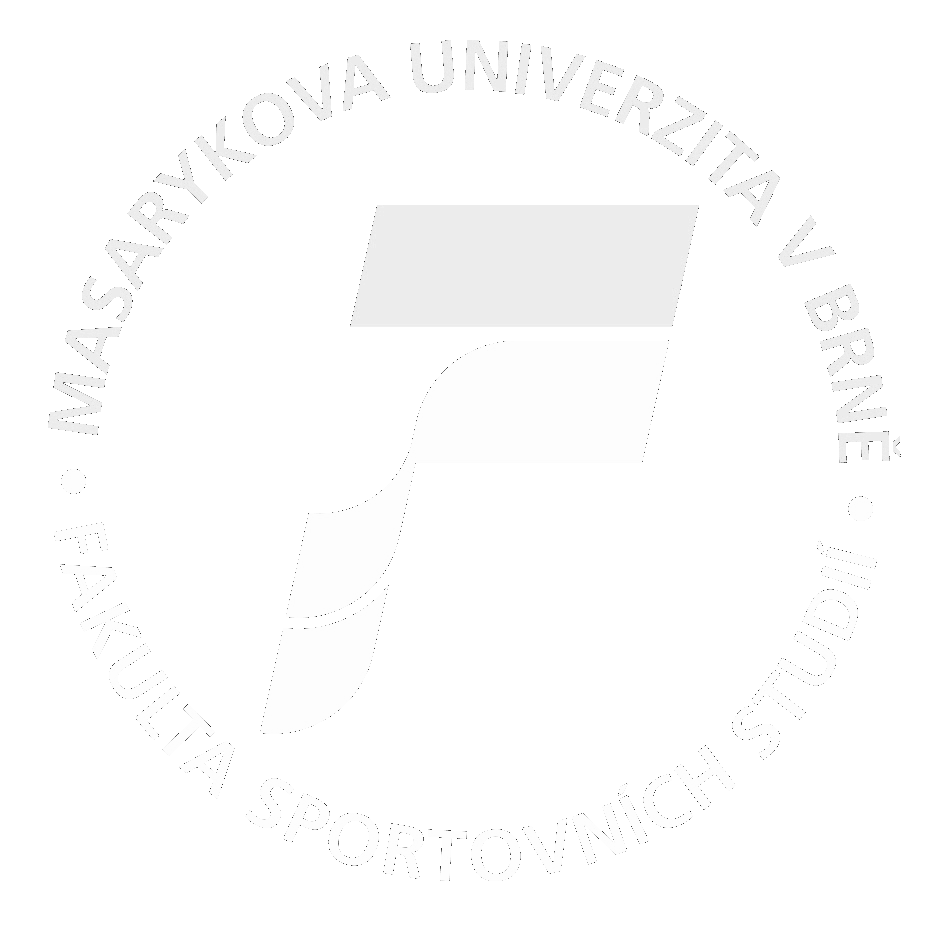 způsobem indikace – zcela pasivní náramky vám ukážou počet kroků jen na mobilu, jiné pomocí několika diod alespoň v procentech naznačí a jiné zobrazí na displeji přesné číslo
výdrž -  4–7 dnů až více než rok
aplikace pro smartphony - některé umí fungovat / synchronizovat i bez mobilní aplikace jen přes počítač
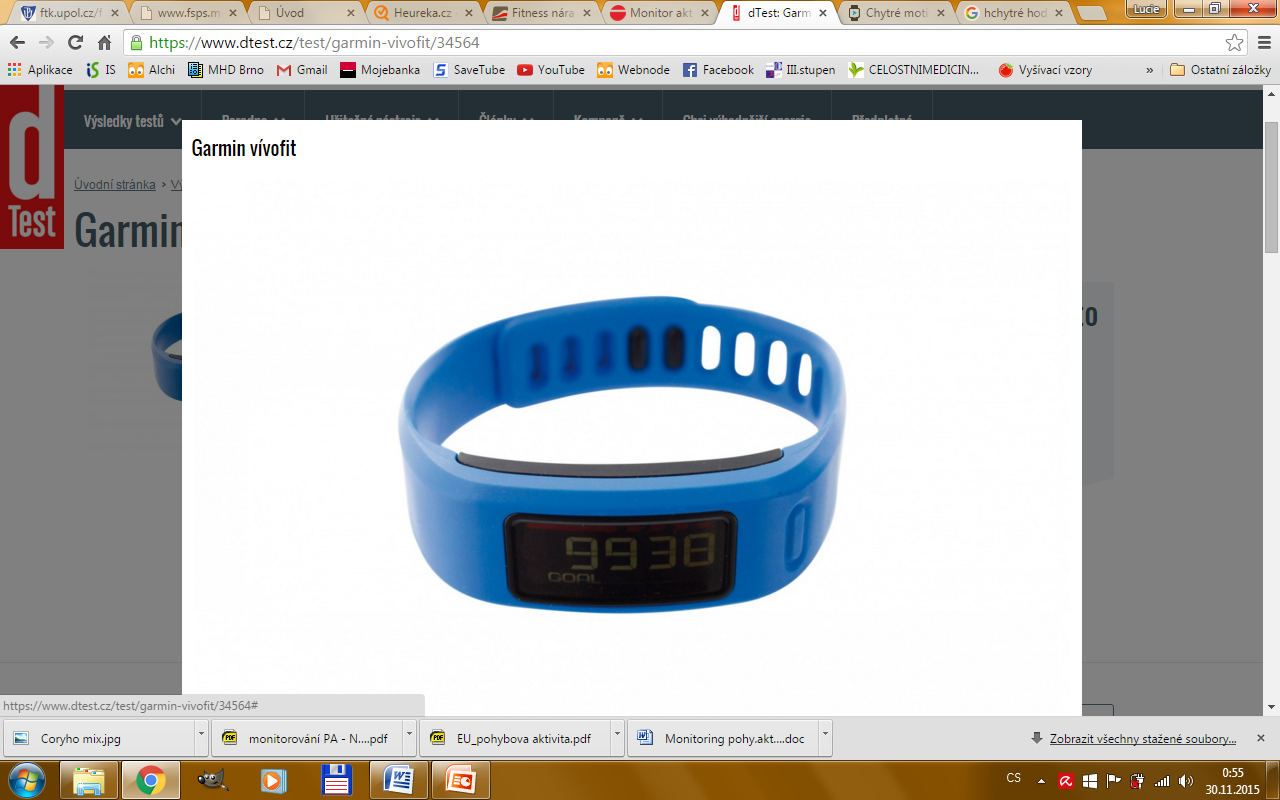 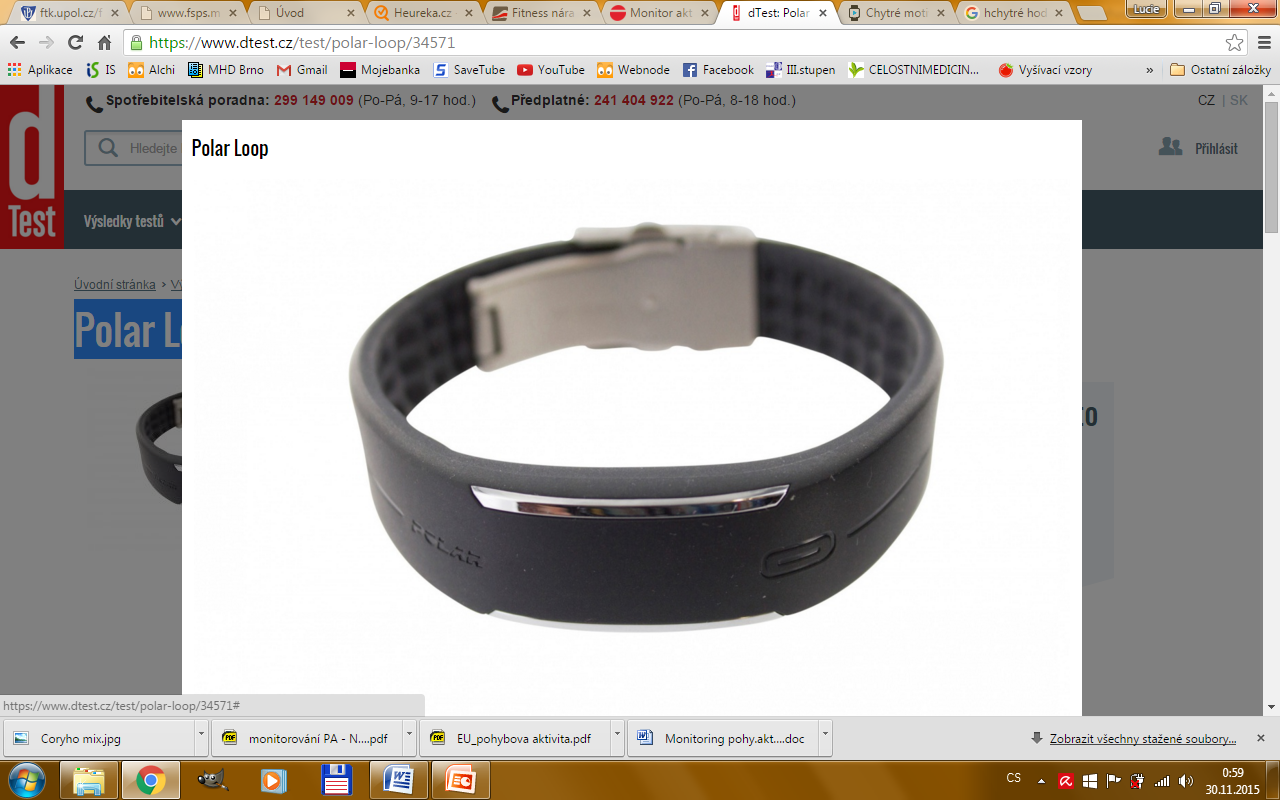 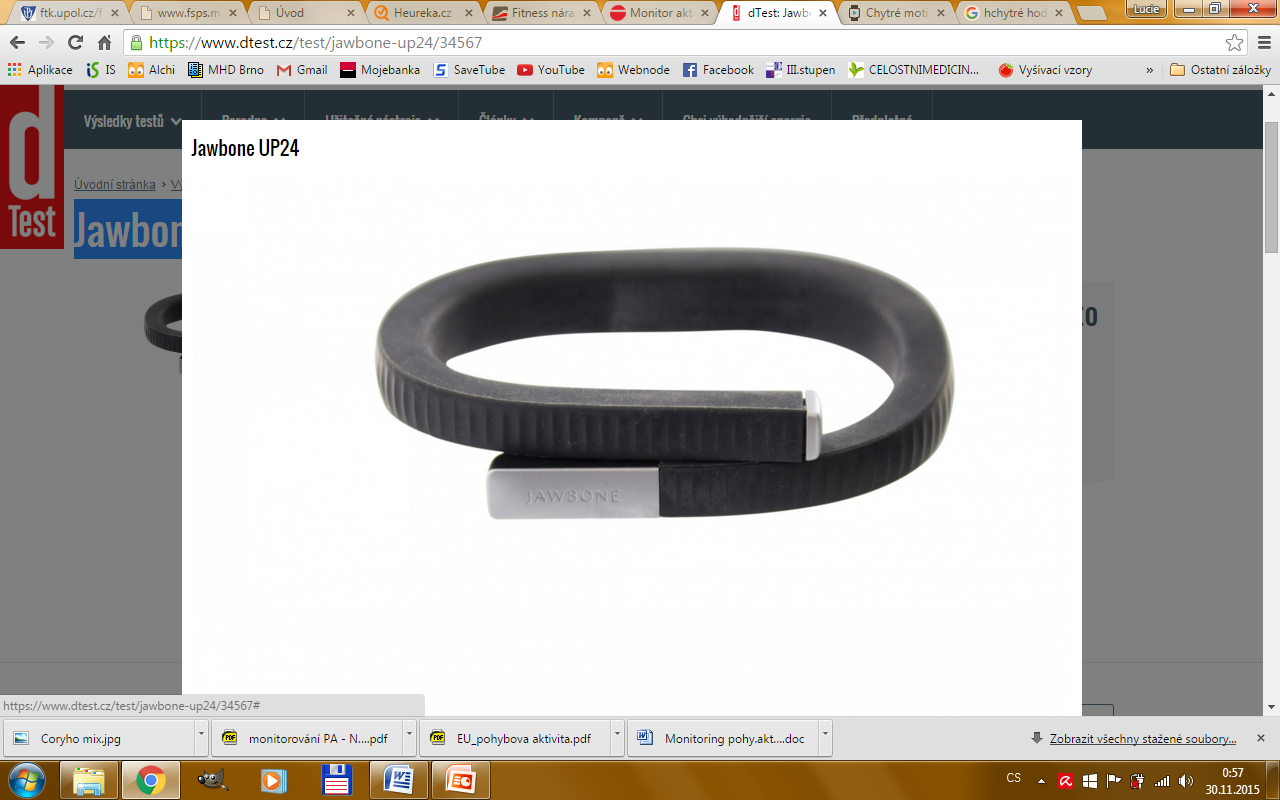 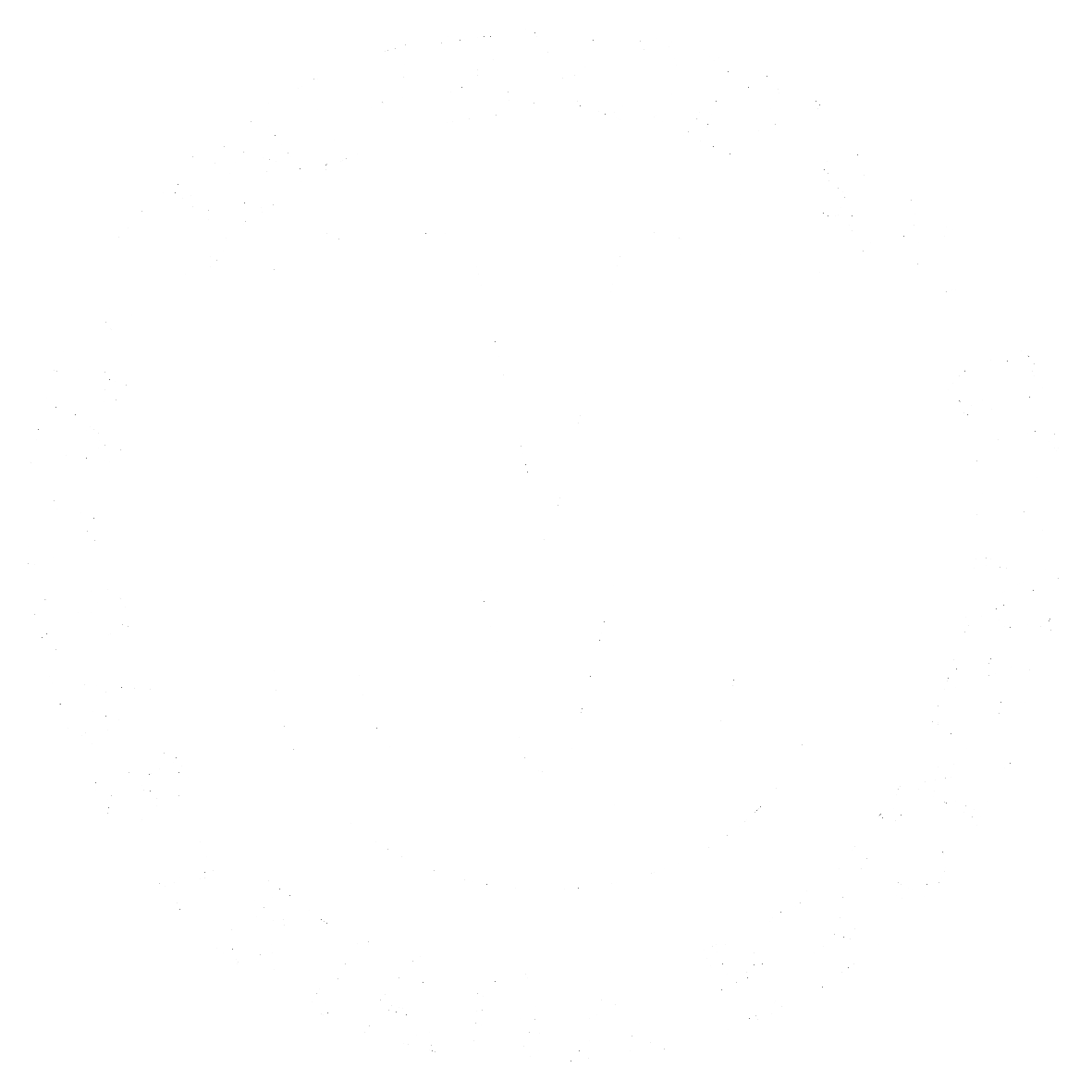 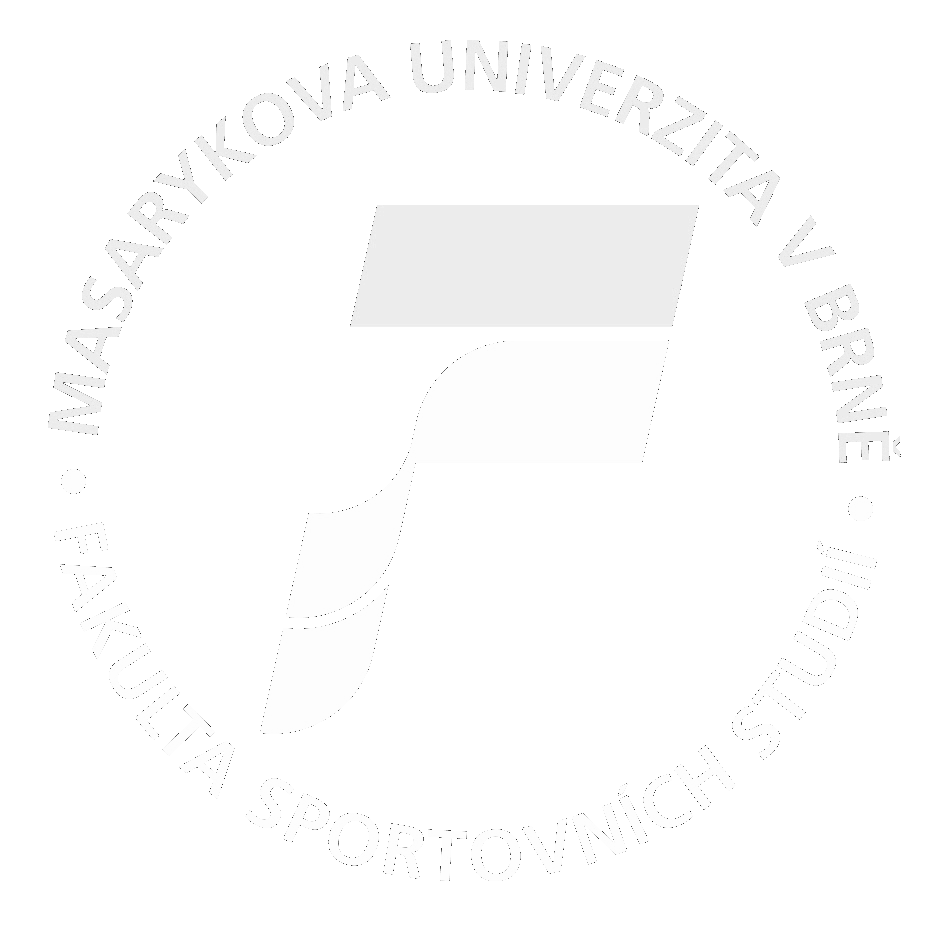 Microsoft band

kombinace - fitness náramek, chytré hodinky, monitor spánku, měřič aktivity a notifikace z telefonu, Cortana

Klady:
- aplikace pro všechny platformy
- nízká cena
- integrovaná GPS
- množství senzorů

Zápory:
- dostupnost pouze v USA, UK
- horší ergonomie, vyšší hmotnost
- nízká výdrž baterie
- chybí podpora češtiny
- citlivost displeje
- budík neumí pracovat s fázemi spánku
- Microsoft Health (pouze v Aj)
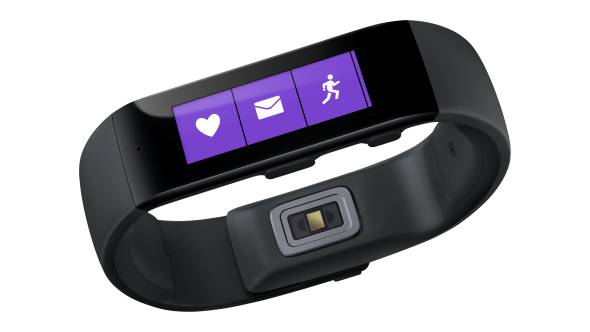 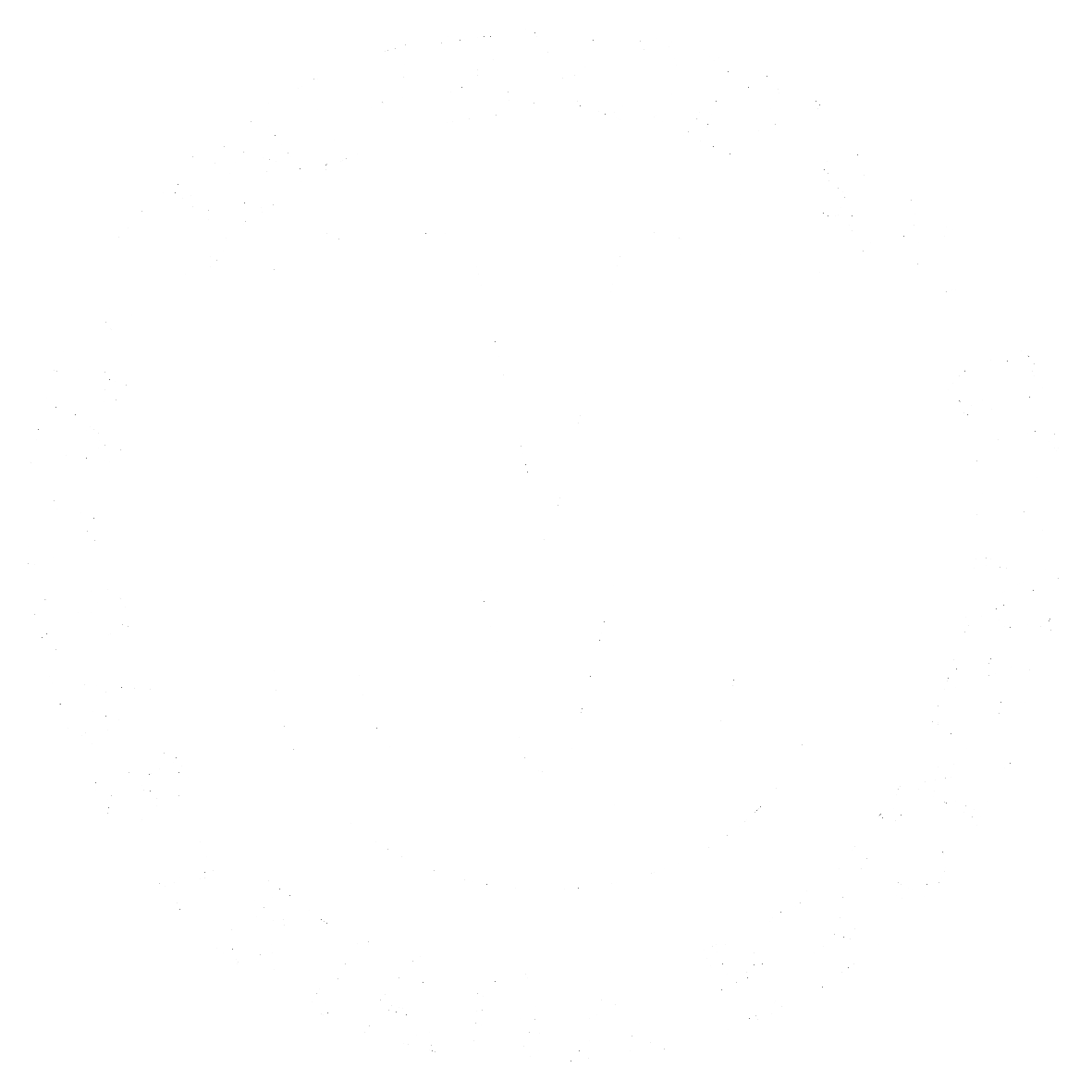 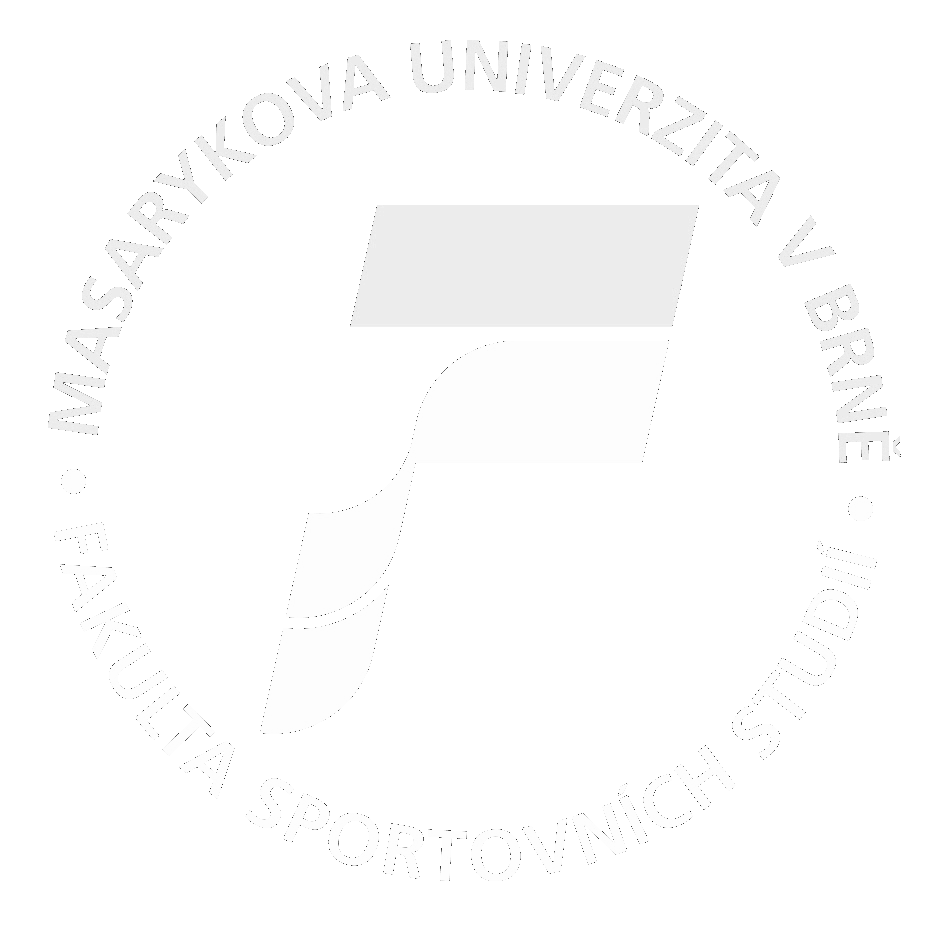 Zdroje


http://www.mobilmania.cz/clanky/nejlepsi-aplikace-pro-monitoring-zdravi-a-fitness/ 

http://smartmania.cz/recenze/recenze-microsoft-band-fitness-naramek-hodinky-10153

Měkota, K. (2001). Problematika tělesné zdatnosti a výkonnosti ve vztahu k antropomotorice. In Bence, L. (Ed.). Antropomotorika 2001: Zborník referátov z medzinárodného vedeckého seminára učiteĺov antropomotoriky – Donovaly 19.-21. 11. 2001 (1. vyd.). Banská Bystrica, Slovensko: SVSTVŠ, 129-139.

Perič, T. (2012). Sportovní příprava dětí (2. vyd.). Praha, Česko: Grada Publishing: Praha, s. 176. ISBN 978-80-247-4218-2. 

Fedrová, A. (2013). Možnosti využití zařízení typu smartphone pro monitoring pohybové aktivity [online]. (Diplomová práce, Masarykova univerzita, Brno, Česko). Dostupné z http://unida.cz/th/142618/fsps_m_a3/ ( vid. 3. října 2014). 


Odkazy:

https://dashboard.microsofthealth.com/#/

http://www.microsoftstore.com/store/msuk/en_GB/pdp/Microsoft-Band/productID.314504900#

https://www.youtube.com/watch?v=PxtnK27ENPY
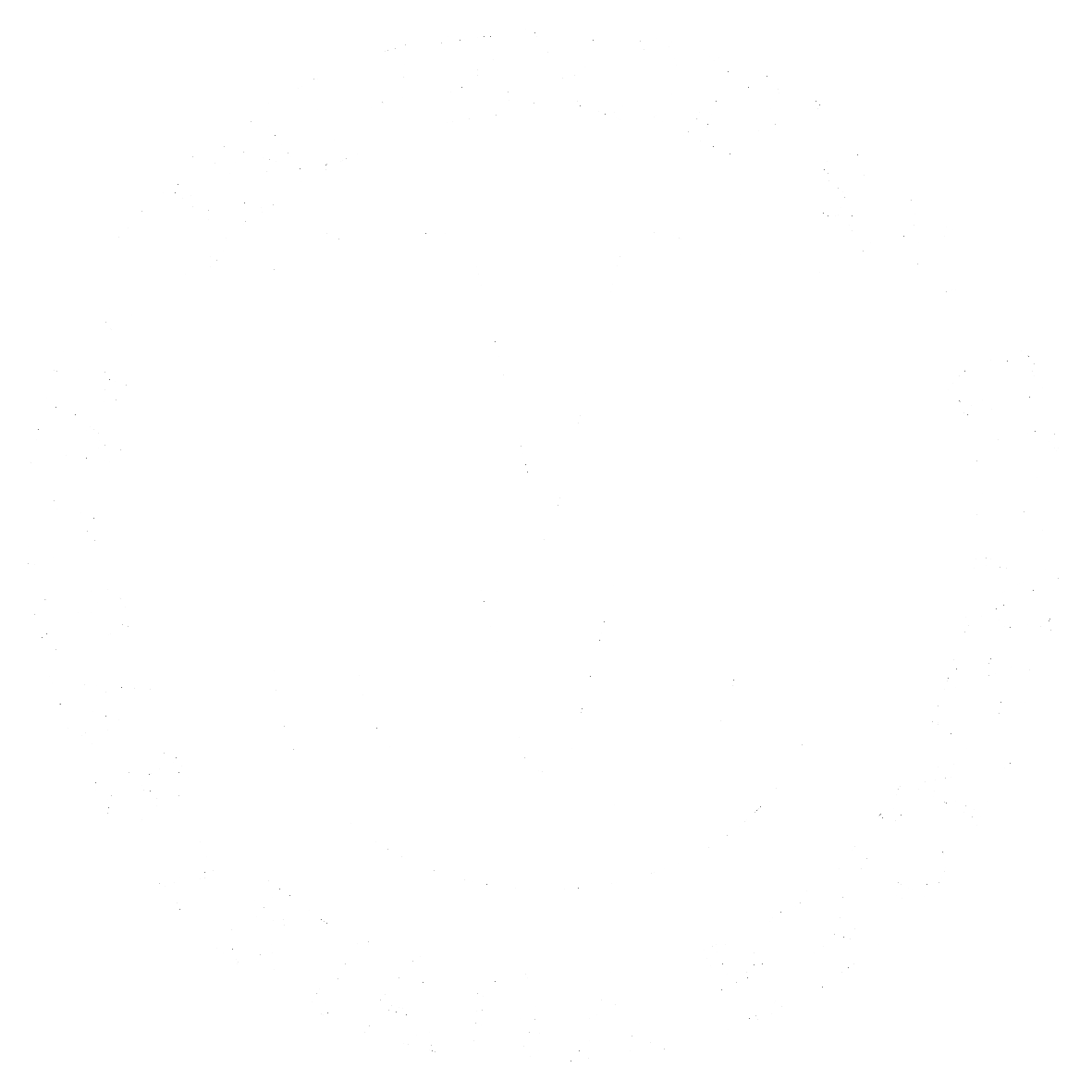 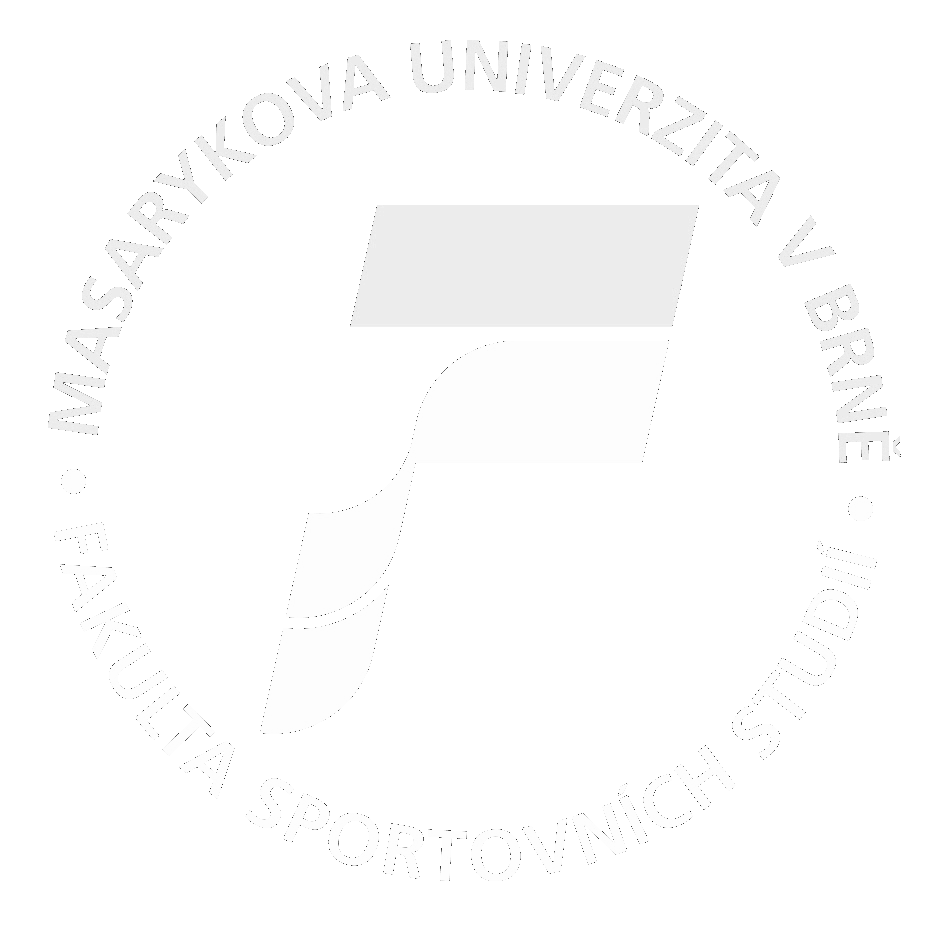 Děkujeme za pozornost!
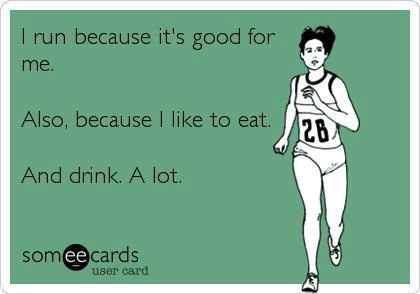 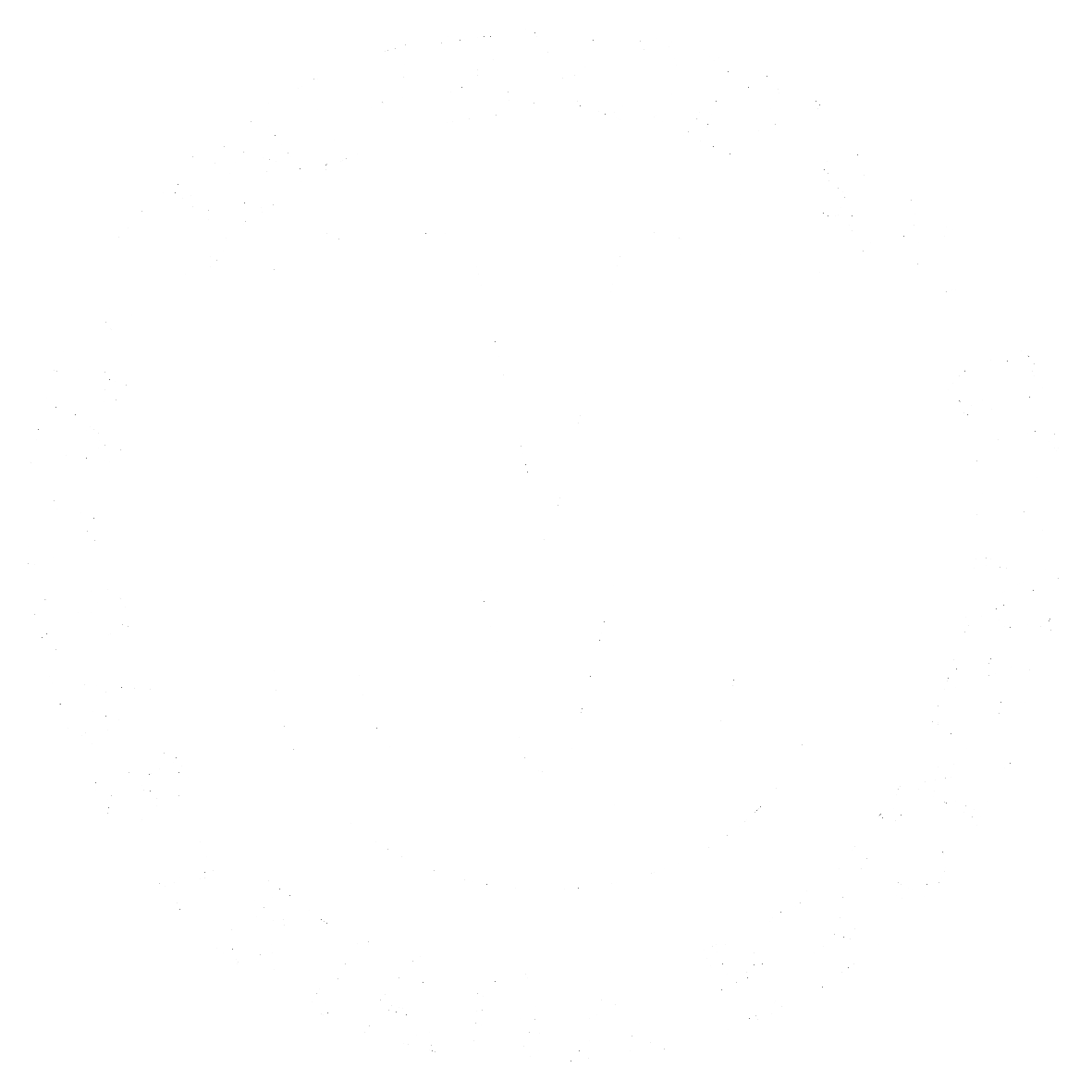 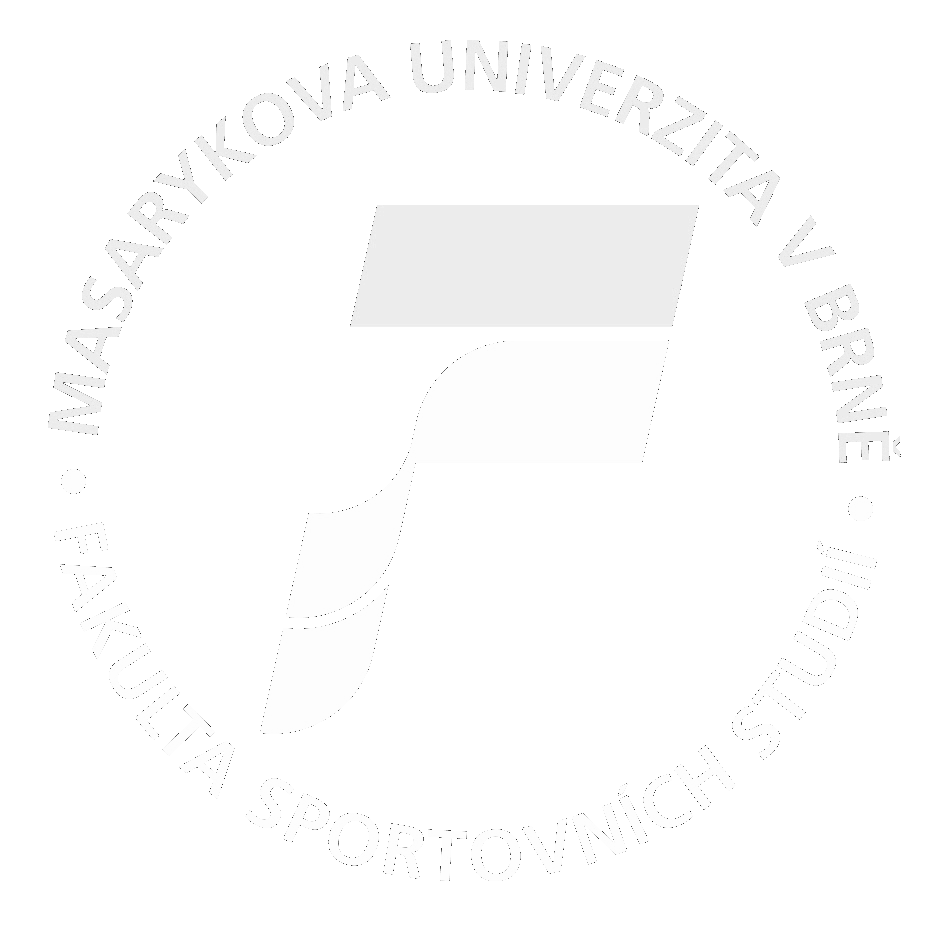